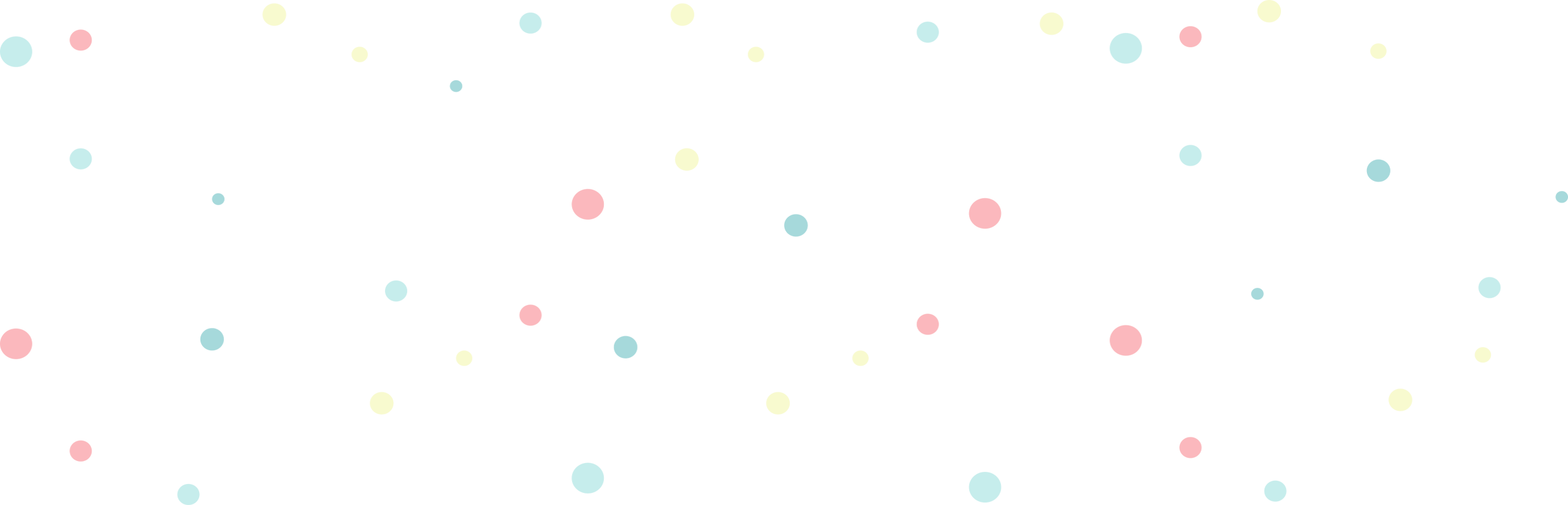 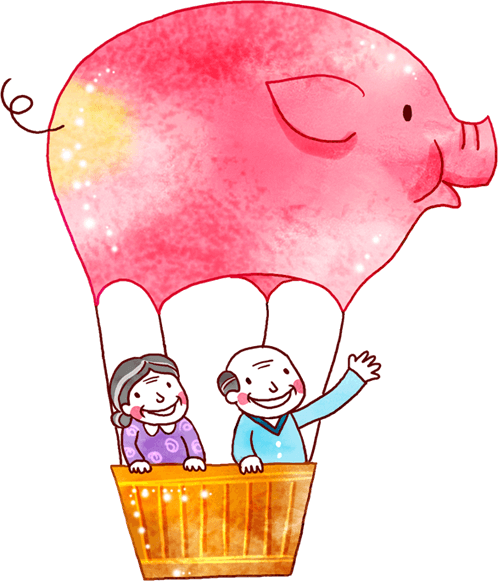 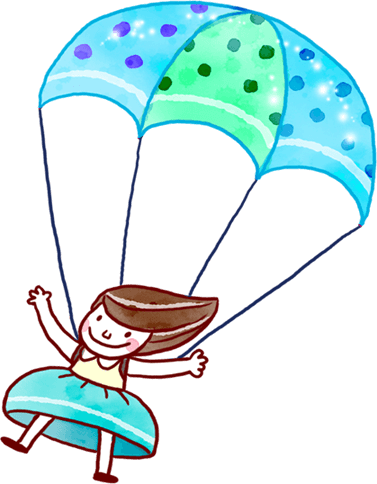 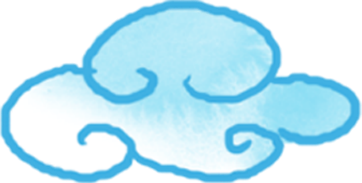 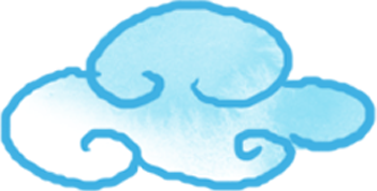 Chào mừng thầy cô và các em
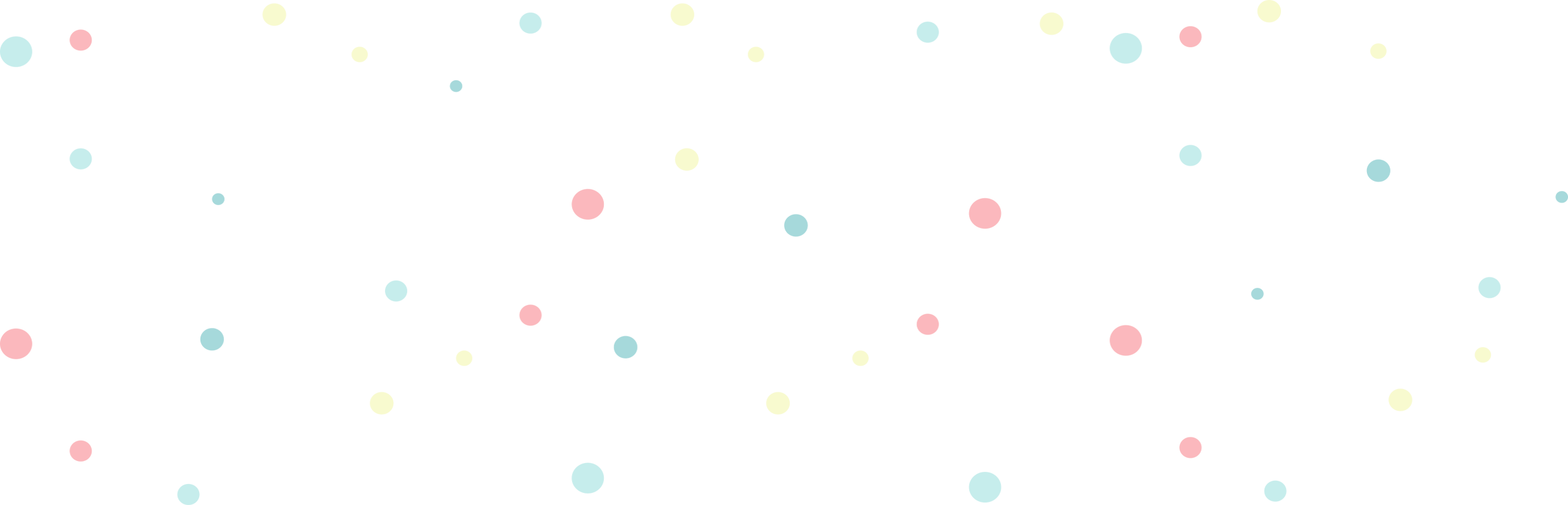 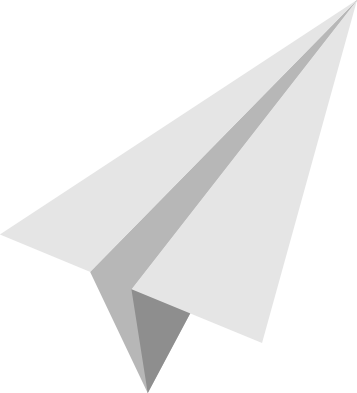 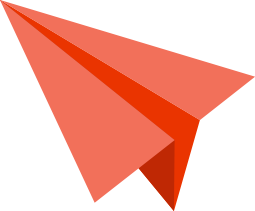 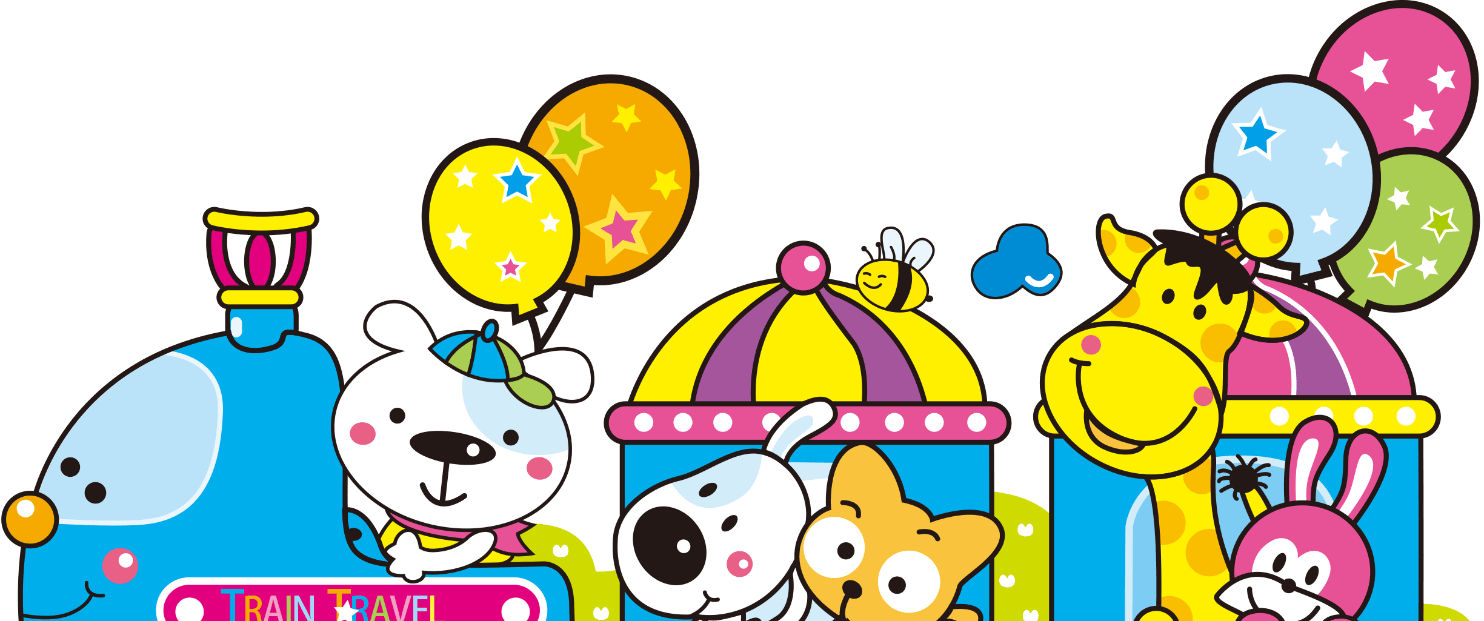 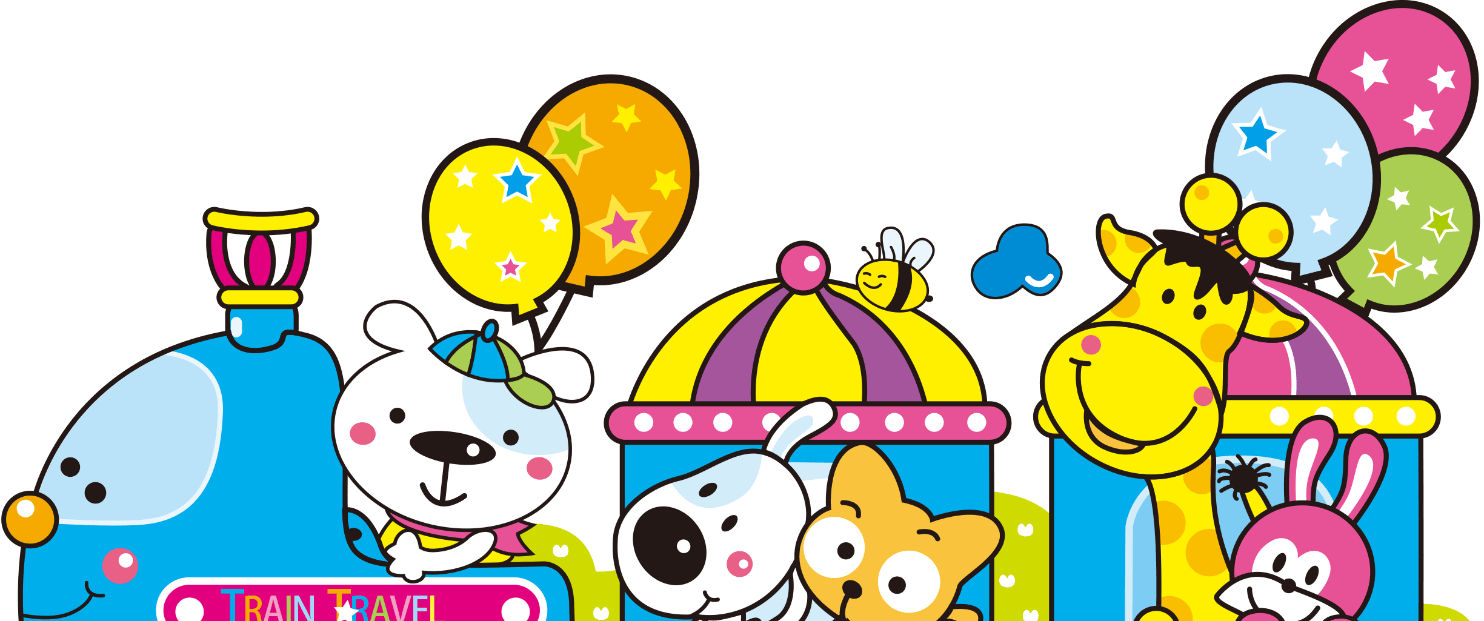 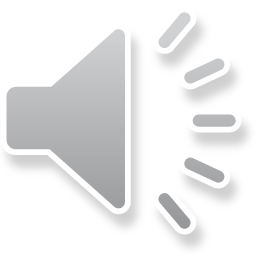 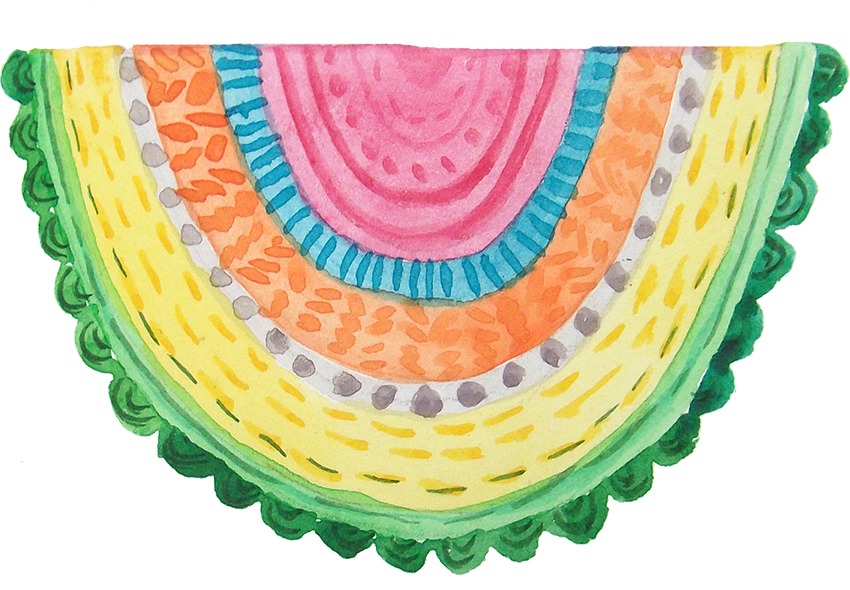 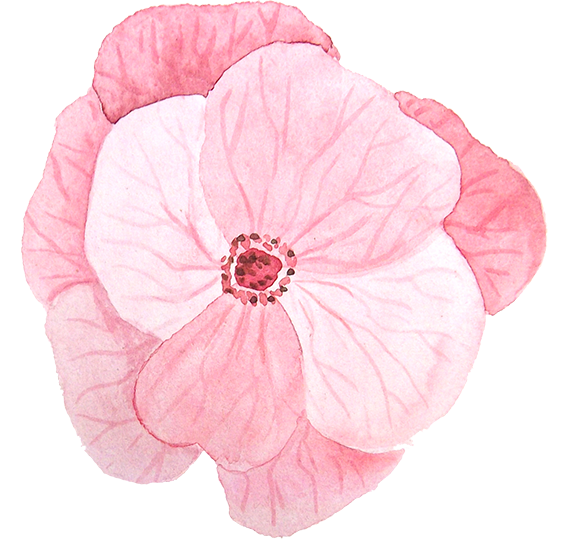 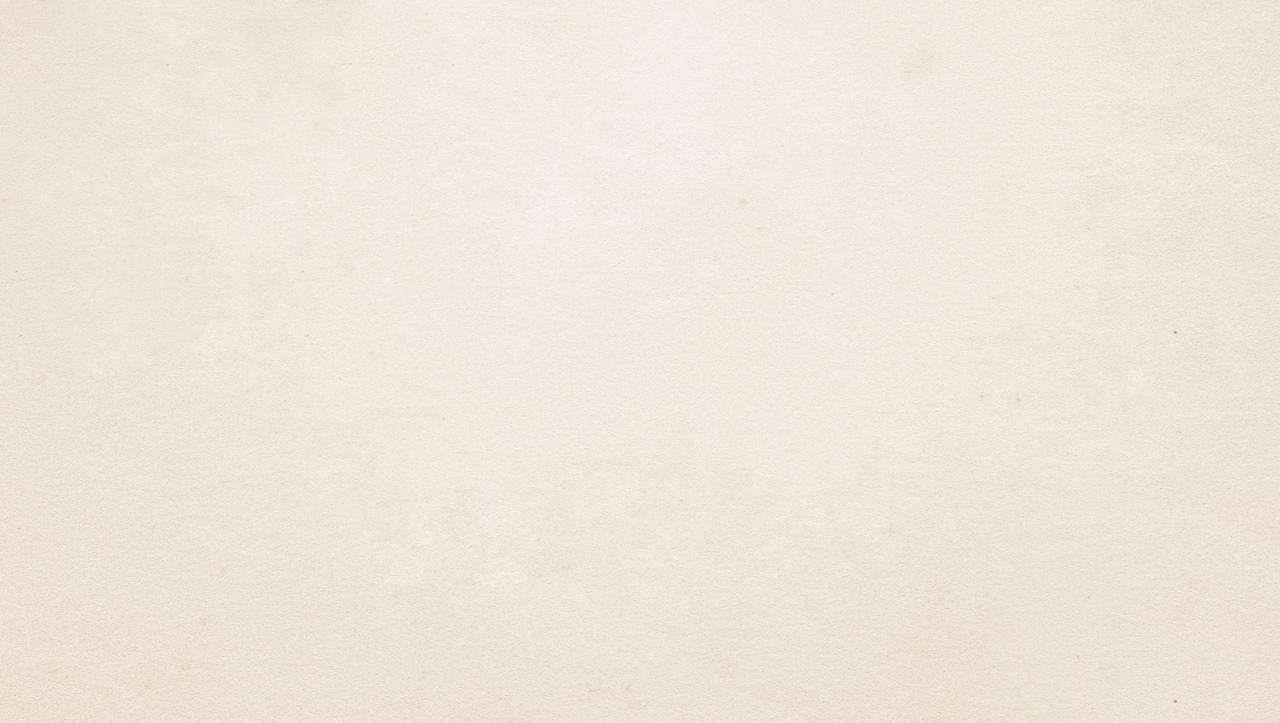 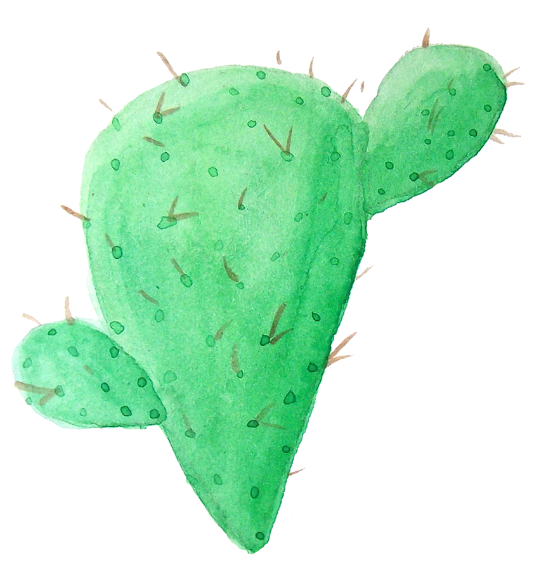 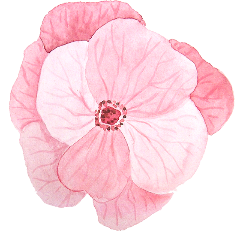 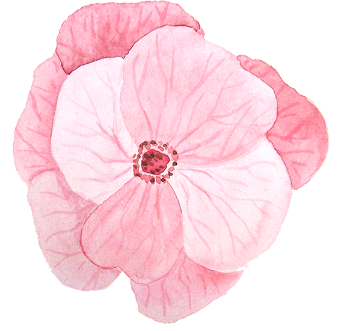 BÀI 4 : 
Giải thưởng tình bạn
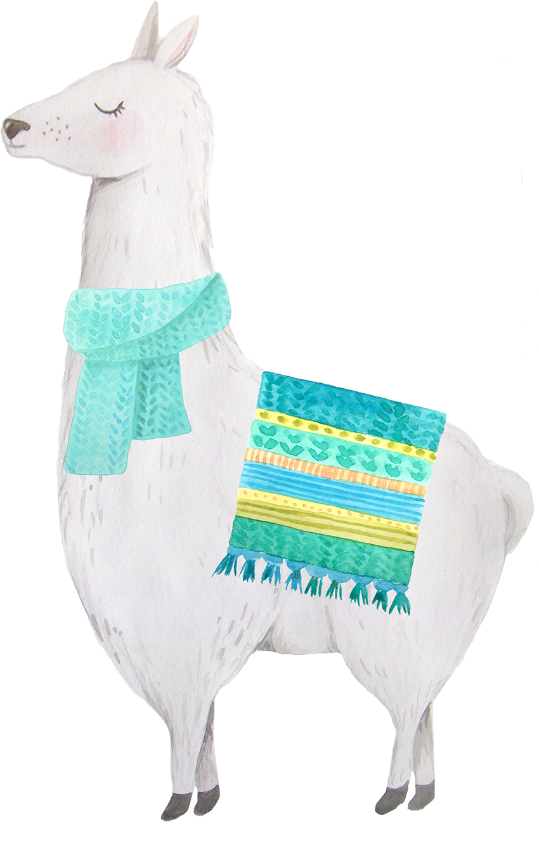 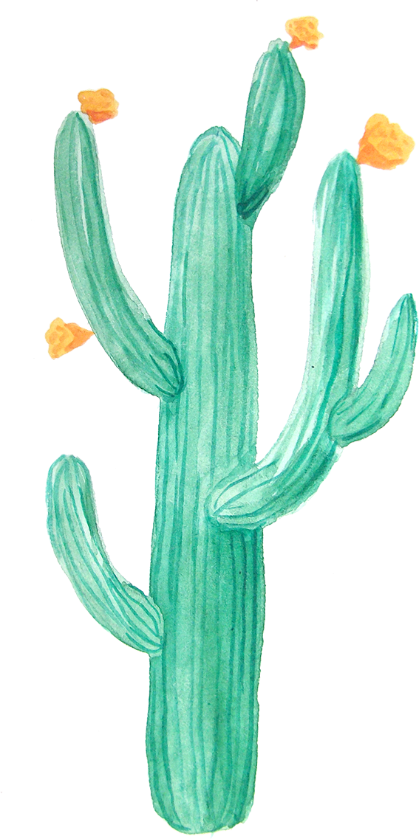 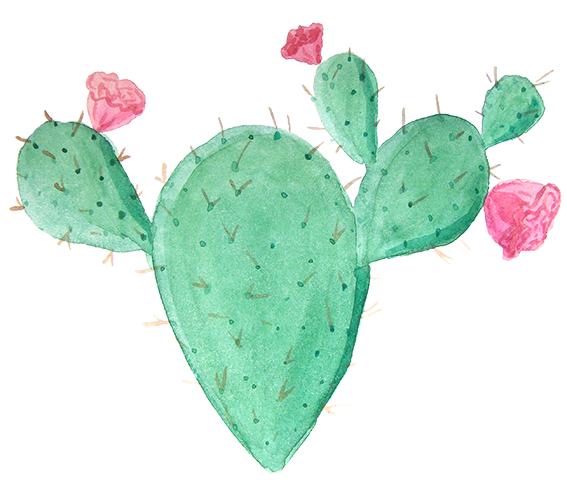 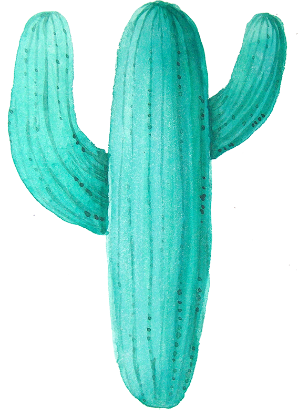 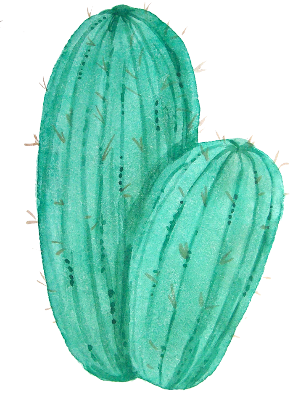 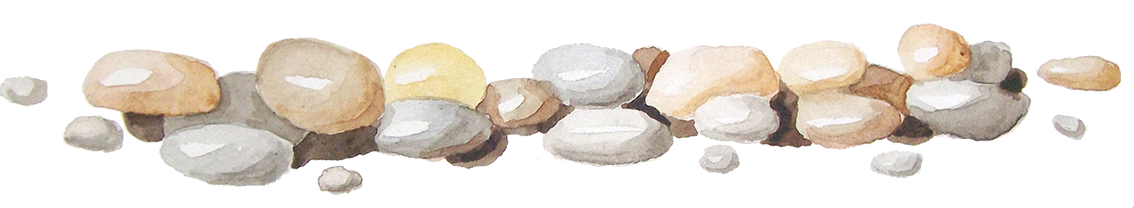 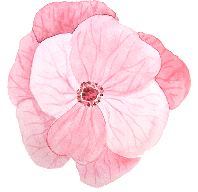 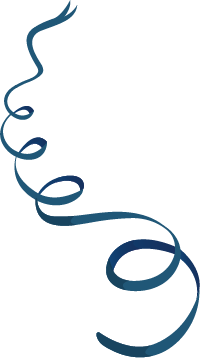 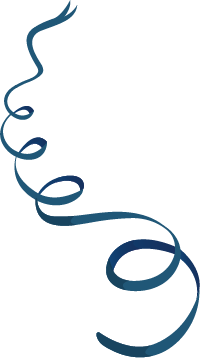 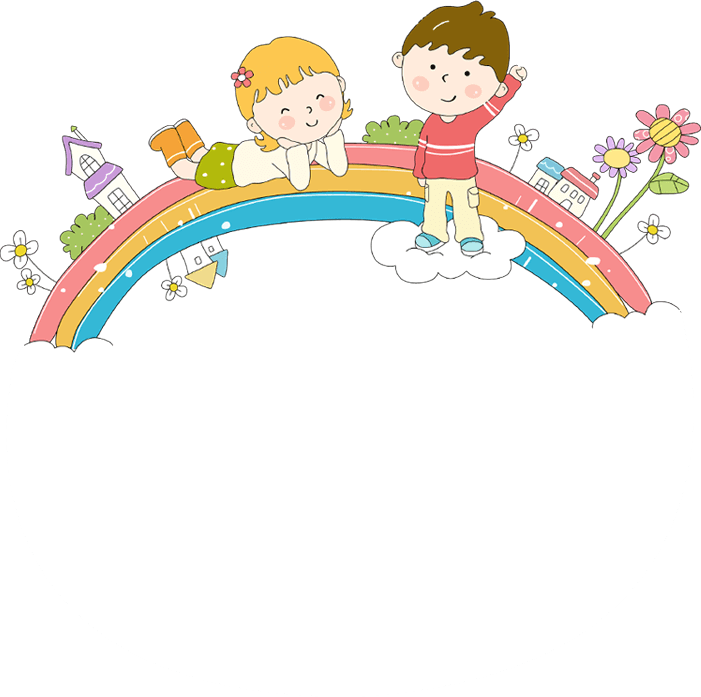 Tiết 3
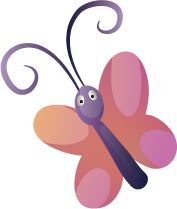 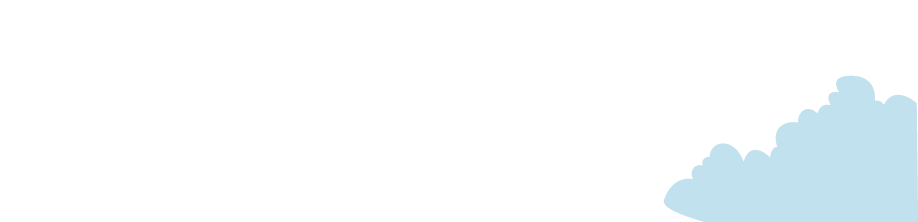 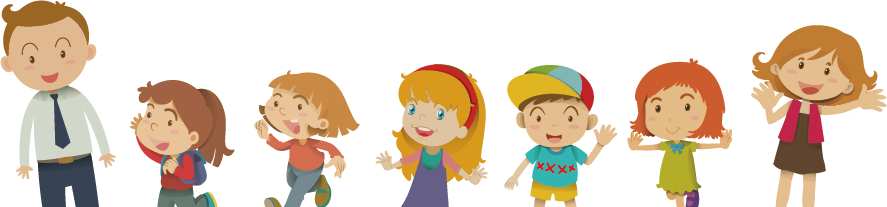 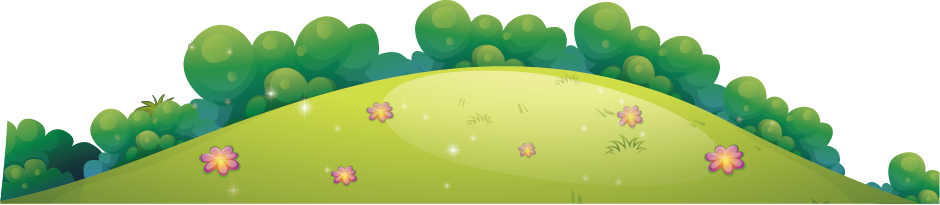 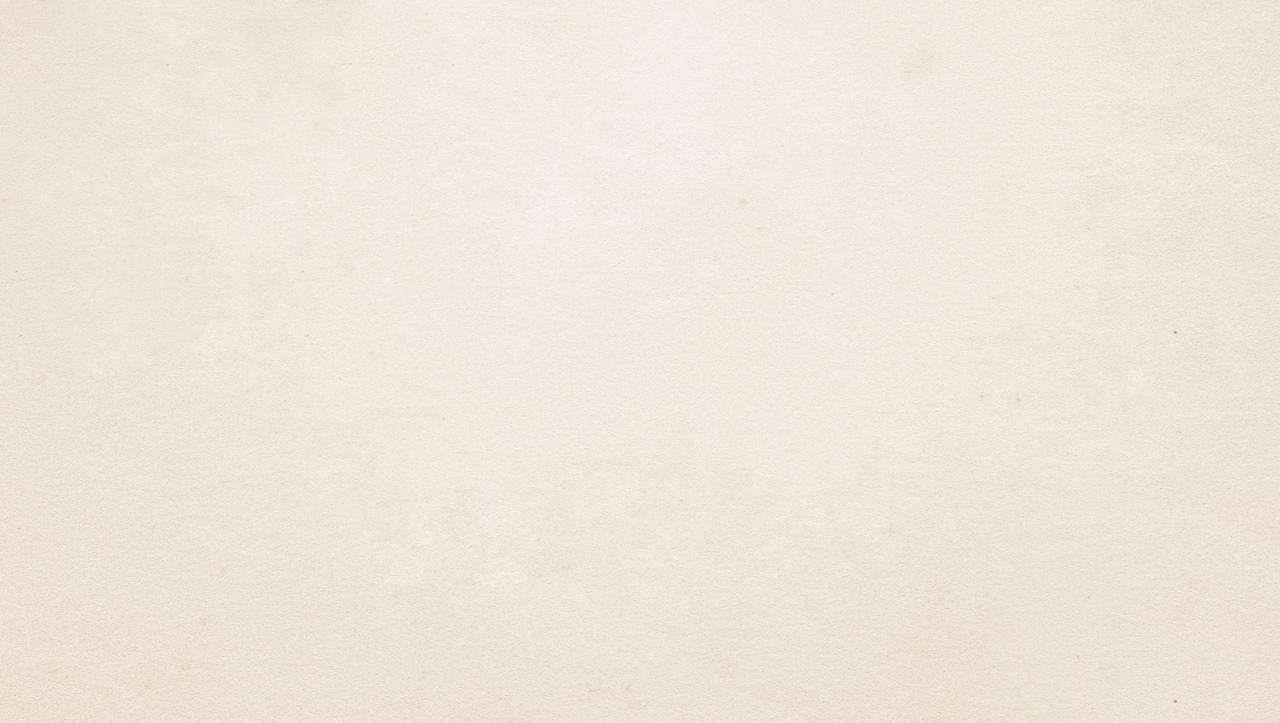 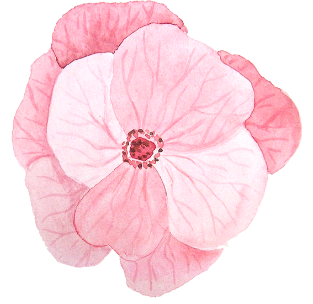 Chọn từ ngữ để hoàn thiện câu và viết câu vào vở
đi lại
xoạc
xoạc
đứng dậy
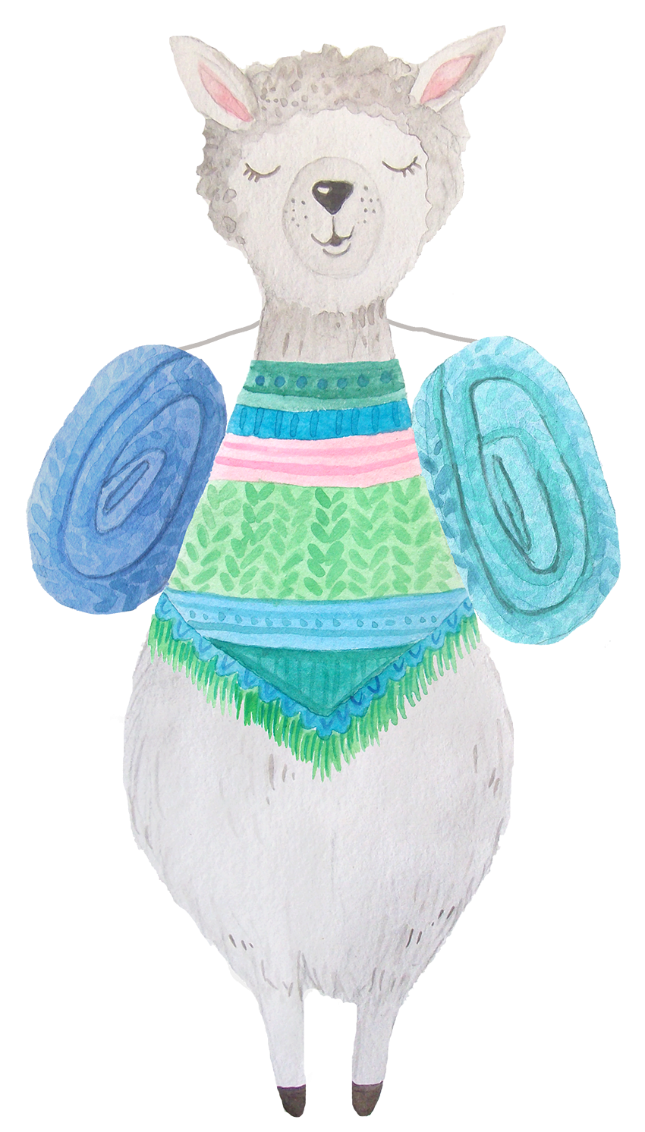 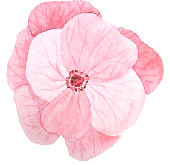 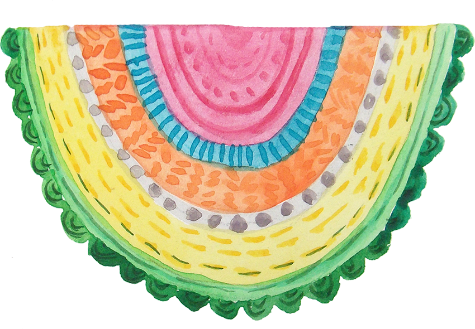 Khi học múa, em phải tập   (…)    chân
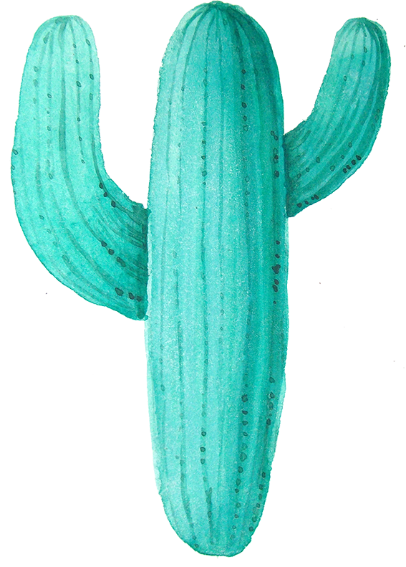 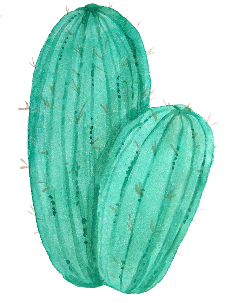 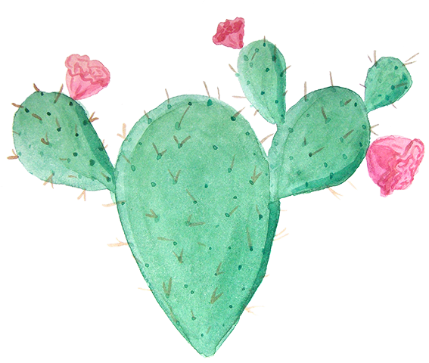 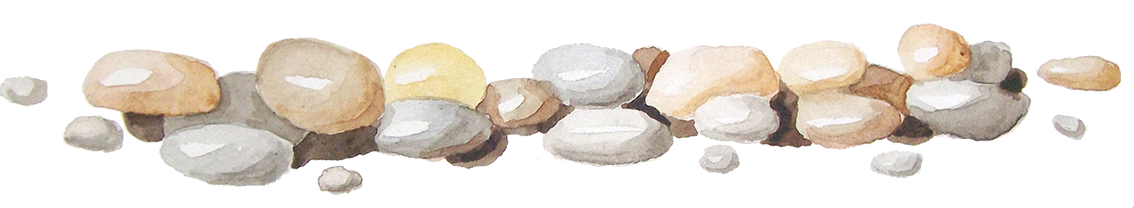 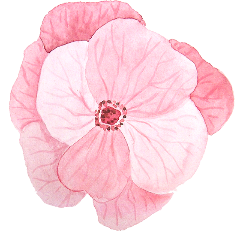 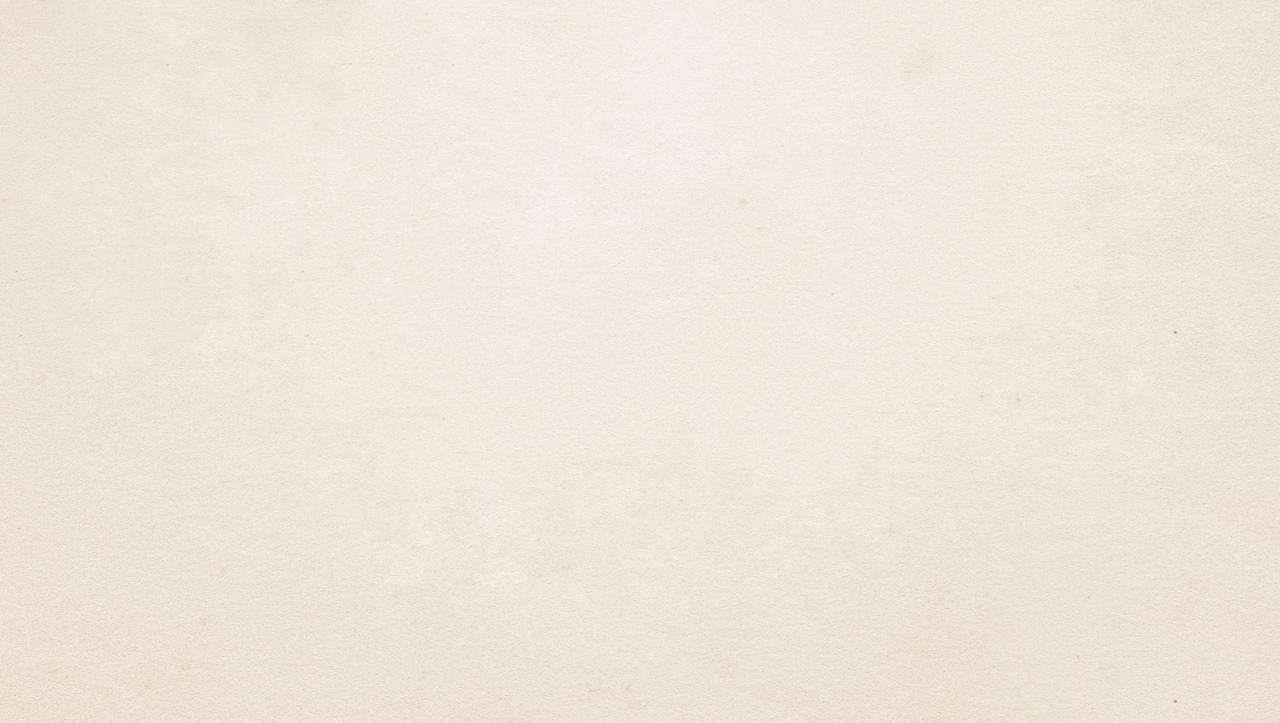 Quan sát tranh và kể lại câu chuyện Giải thưởng tình bạn
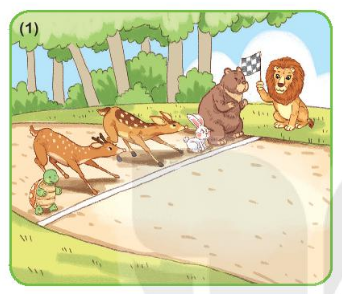 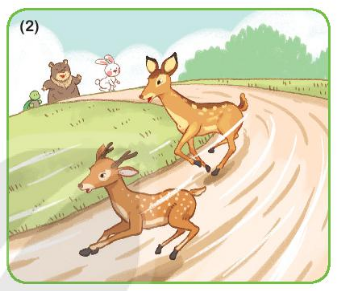 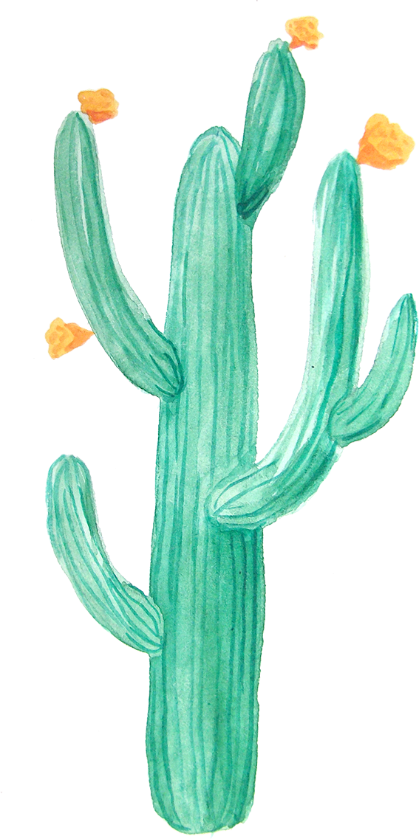 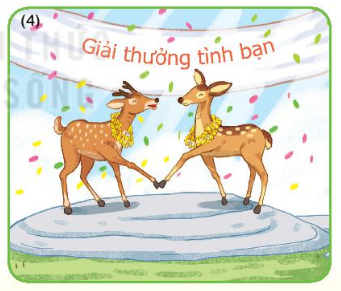 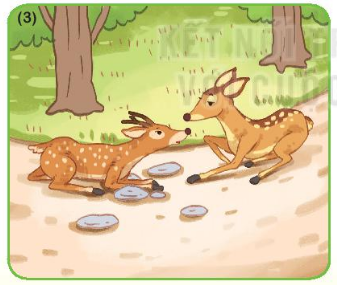 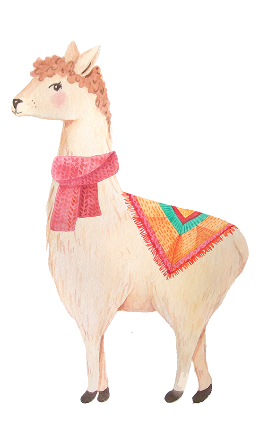 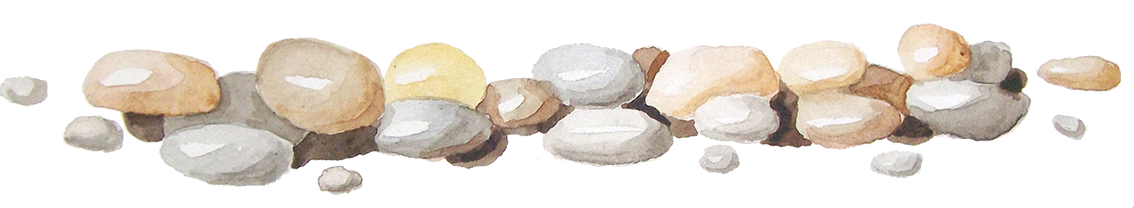 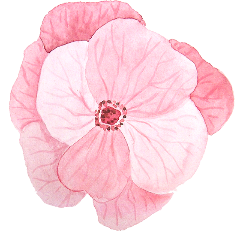 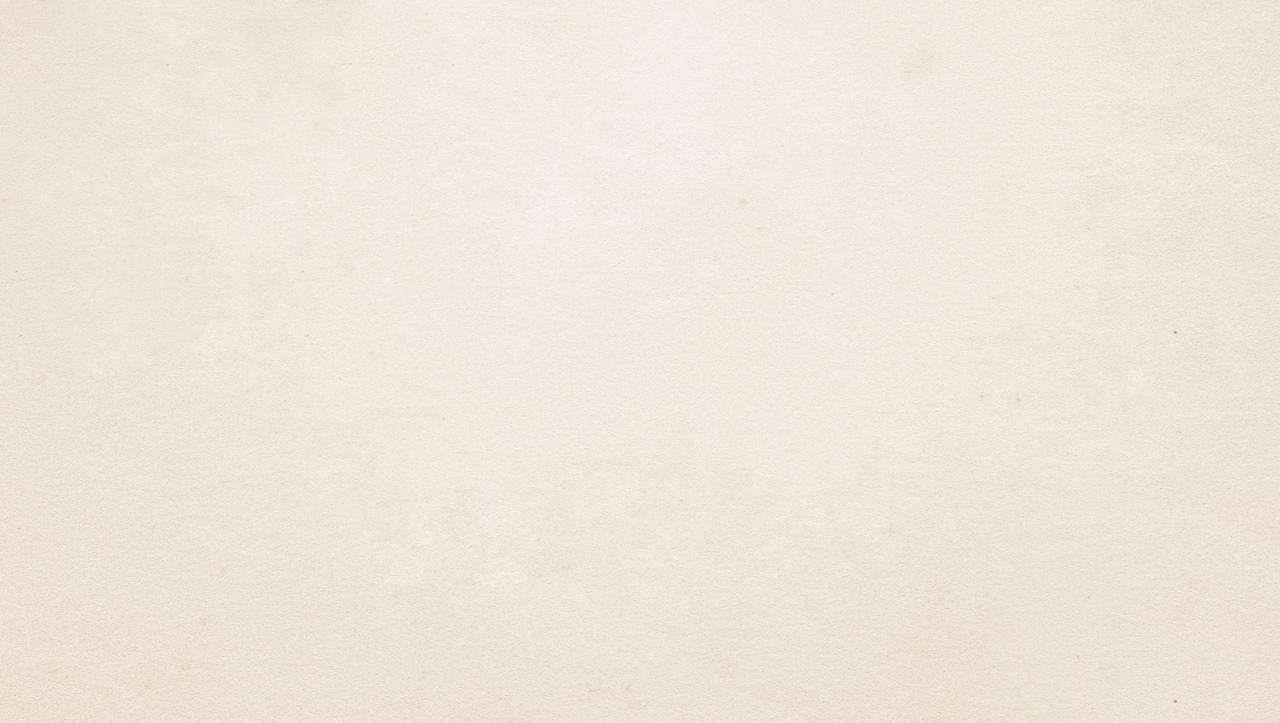 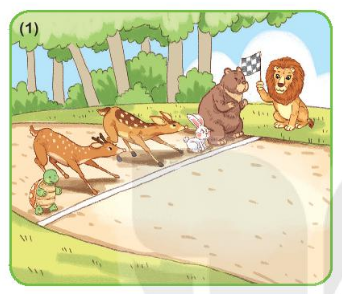 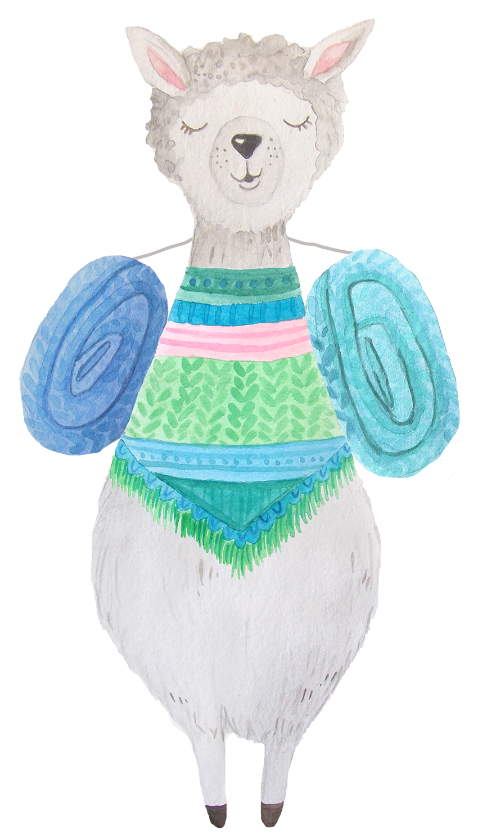 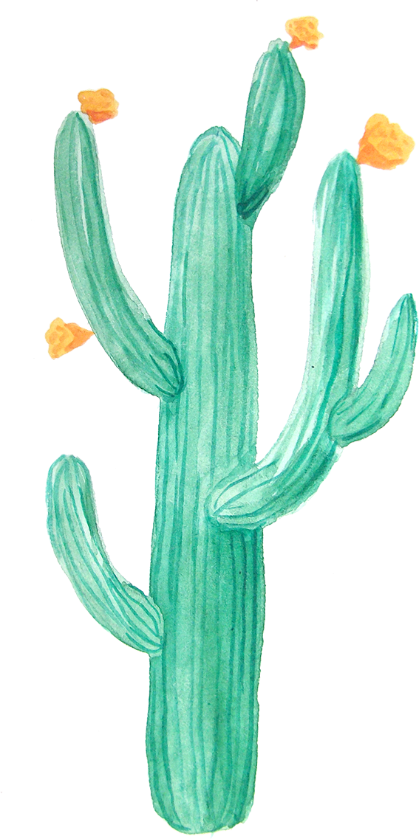 Nai và hoẵng tham dự một cuộc chạy đua.                                                                   Trước vạch xuất phát, nai và hoẵng xoạc chân lấy đà. Sau khi trọng tài ra hiệu, hai bạn lao như tên bắn.
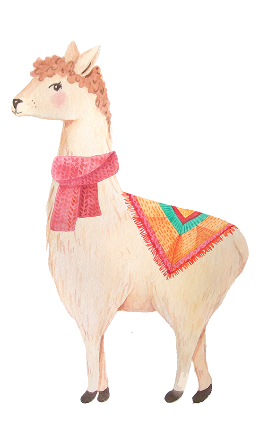 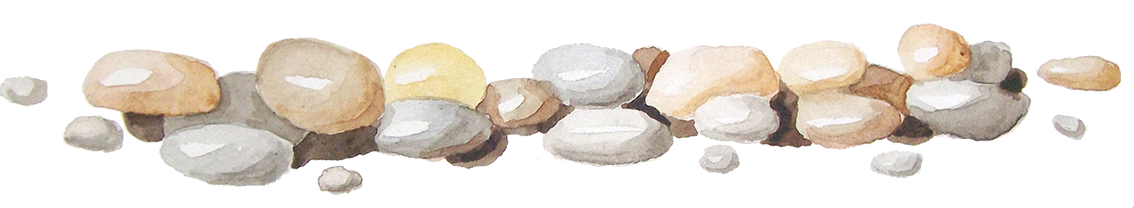 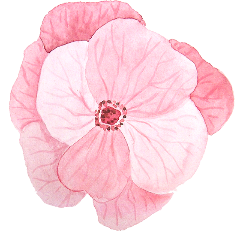 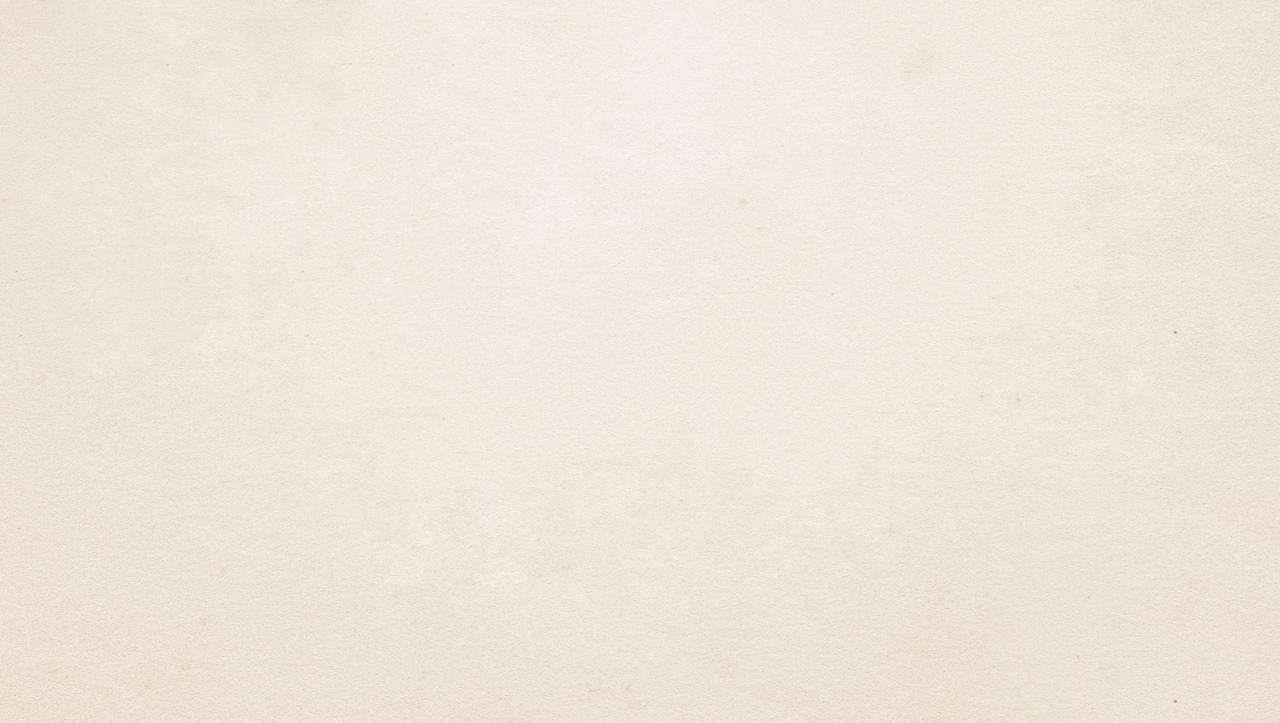 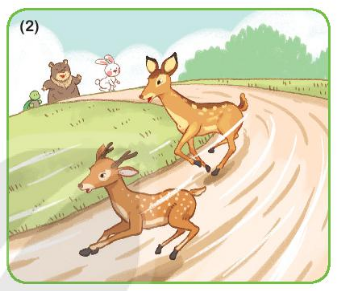 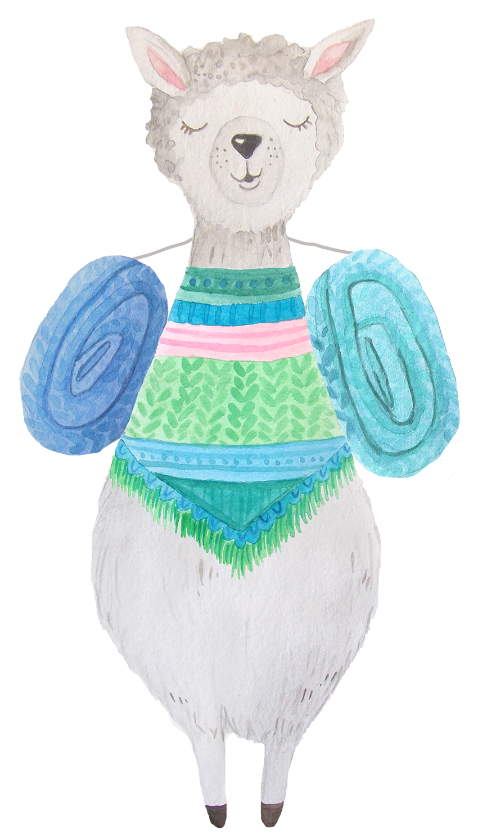 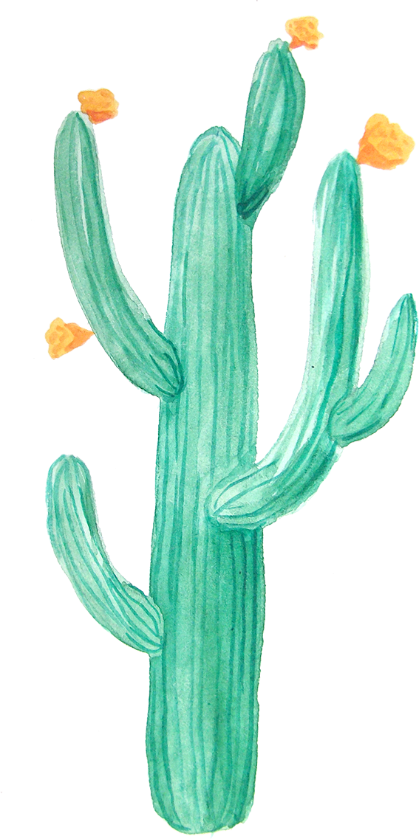 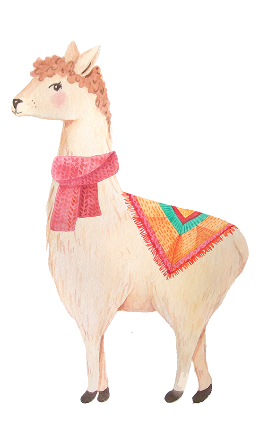 Cả hai luôn ở vị trí dẫn đầu.
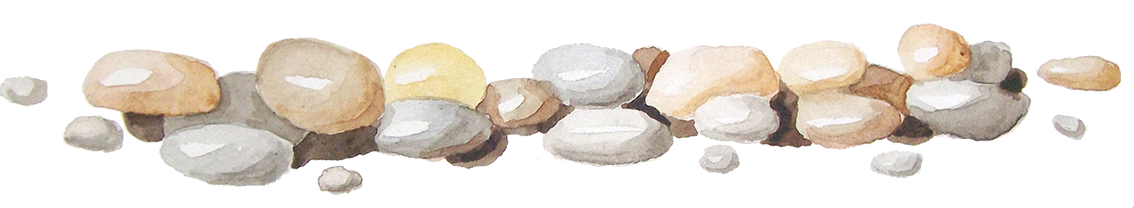 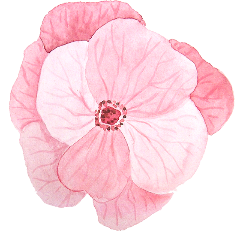 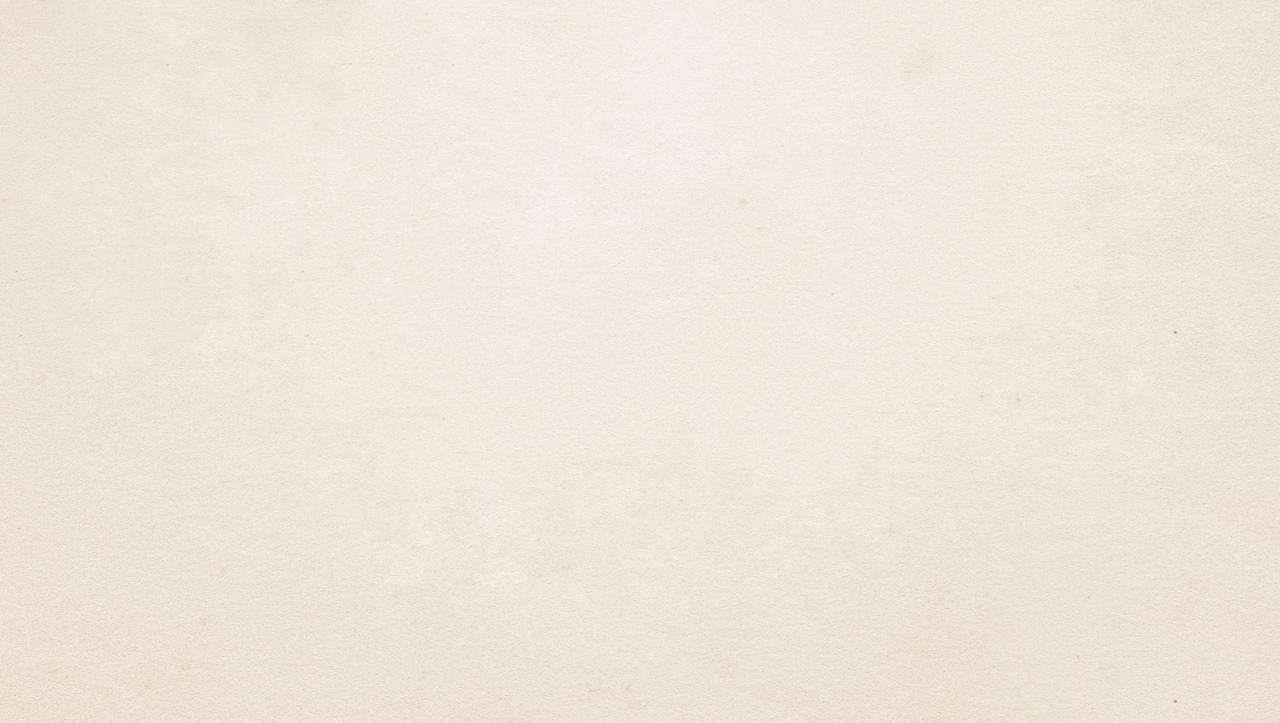 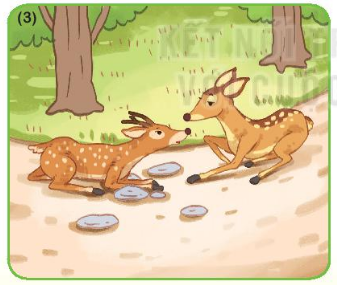 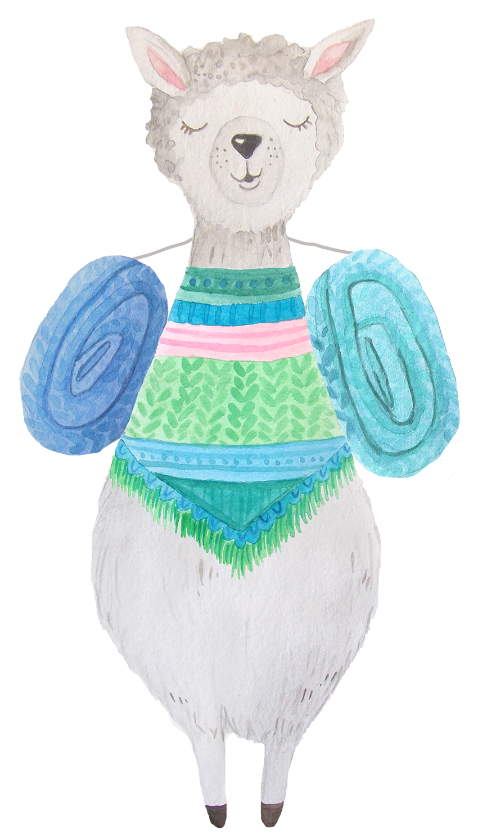 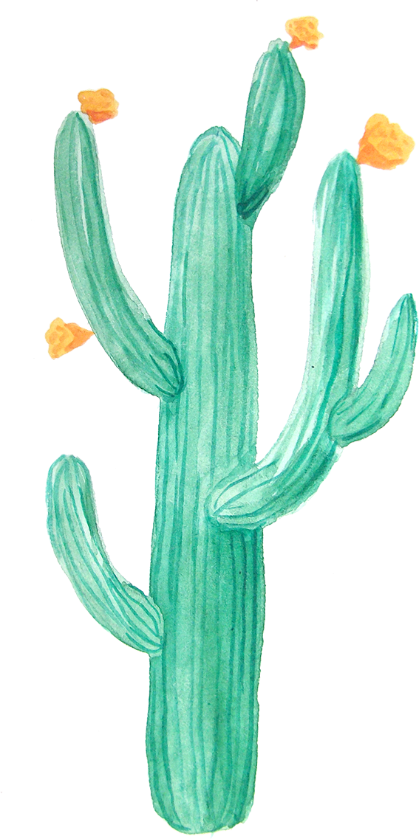 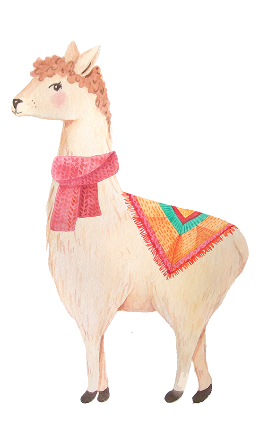 Bỗng nhiên, hoẵng vấp phải một hòn đá rồi ngã oạch. Nai vội dừng lại, đỡ hoẵng đứng dậy.
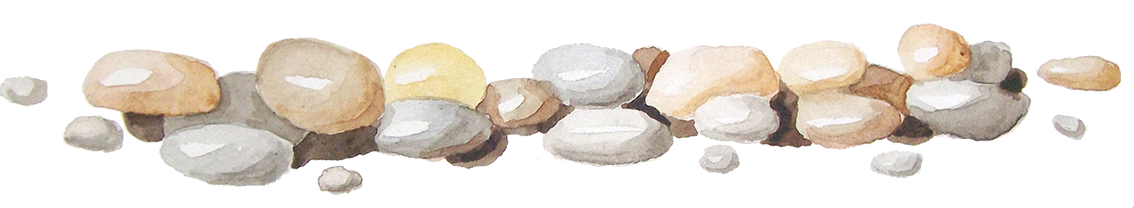 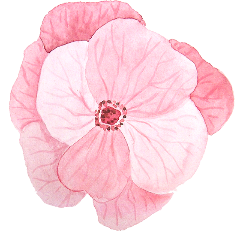 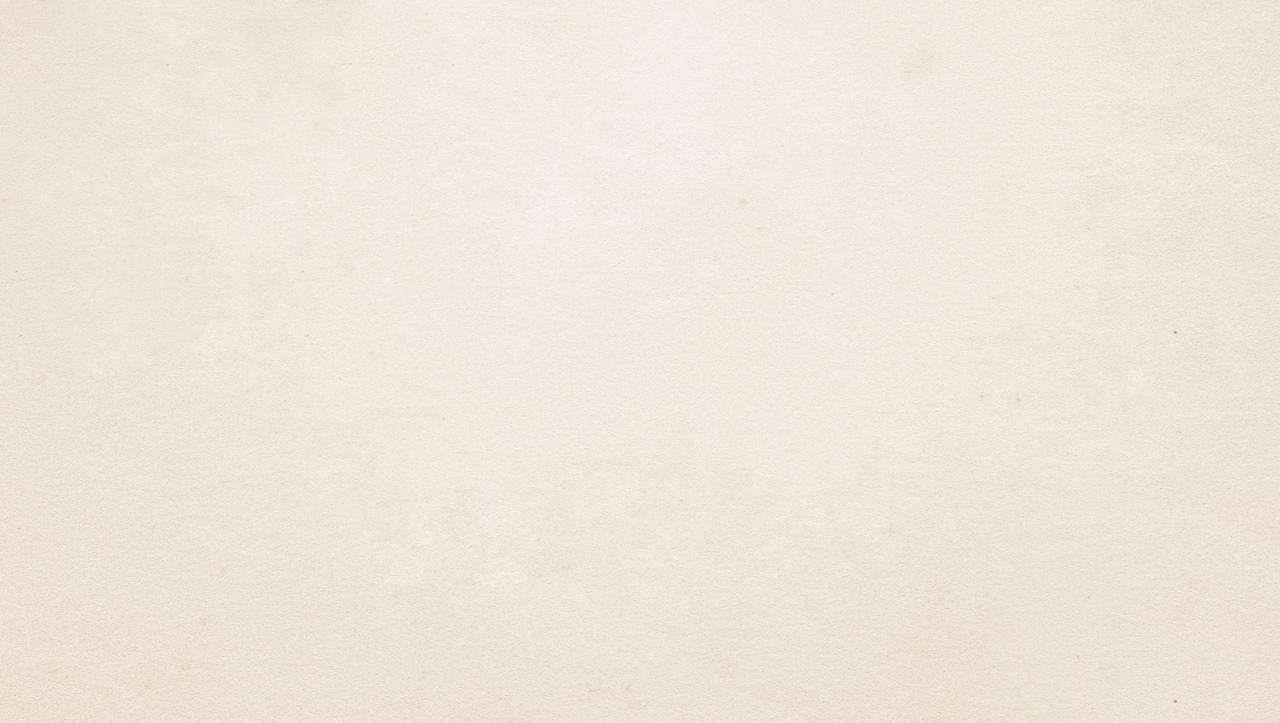 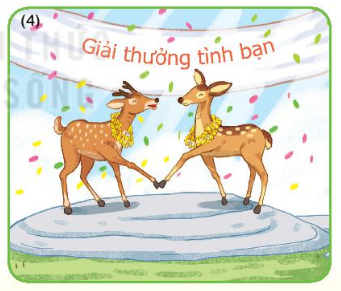 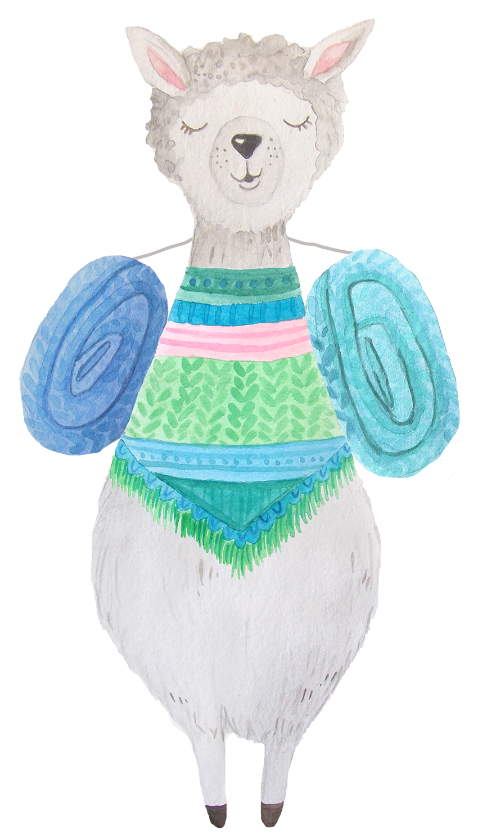 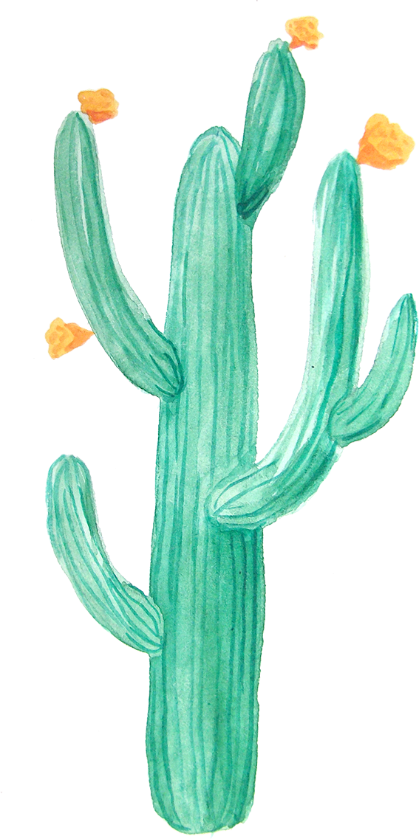 Nai và hoẵng về đích cuối cùng. Nhưng cả hai đều được tặng giải thưởng tình bạn.
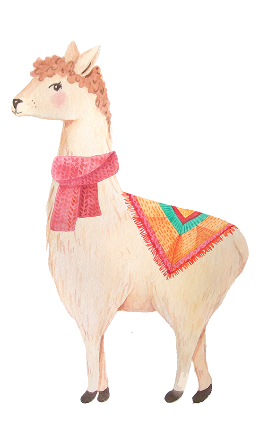 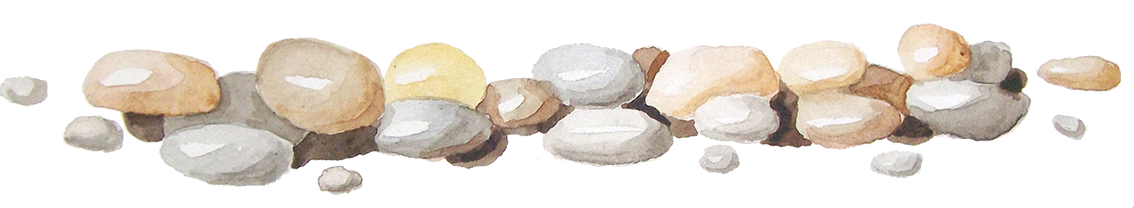 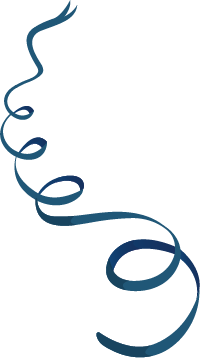 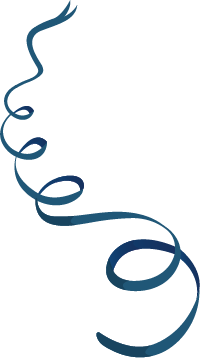 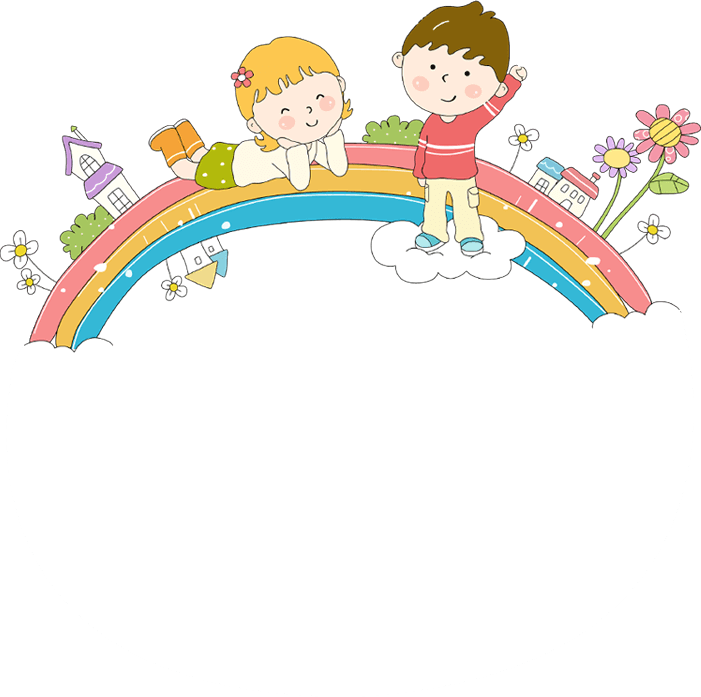 Tiết 4
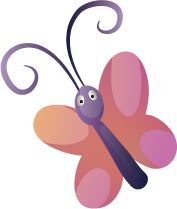 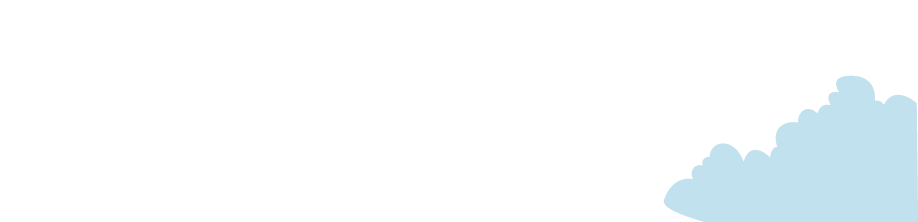 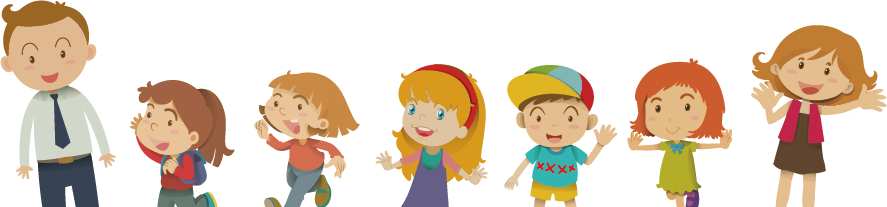 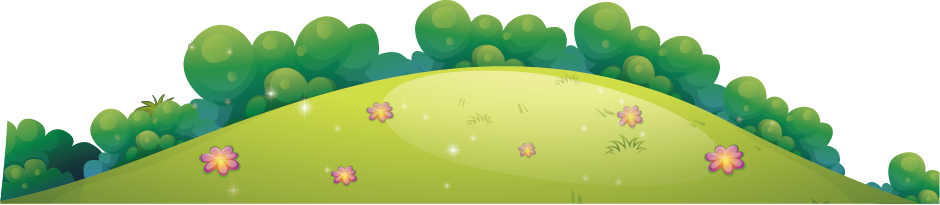 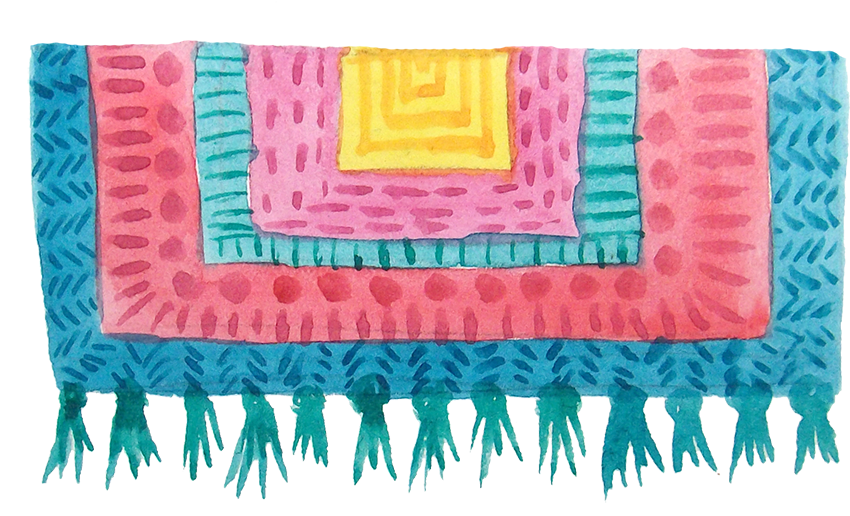 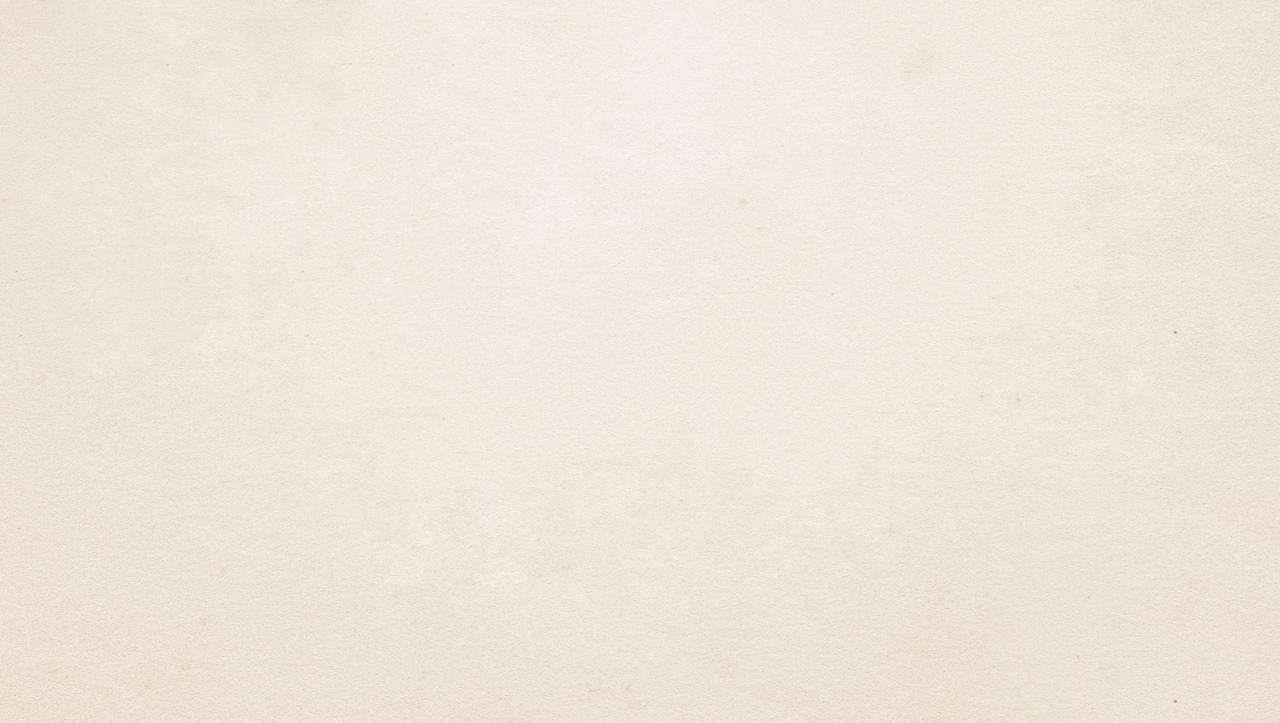 Nghe viết
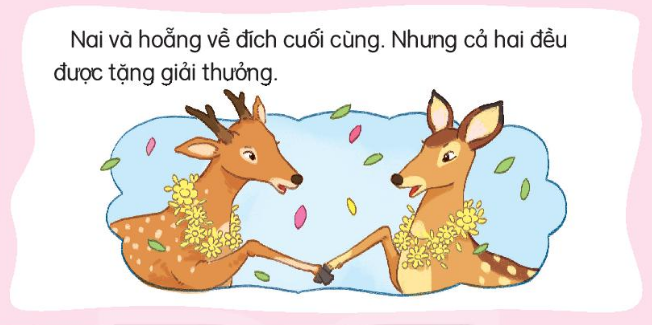 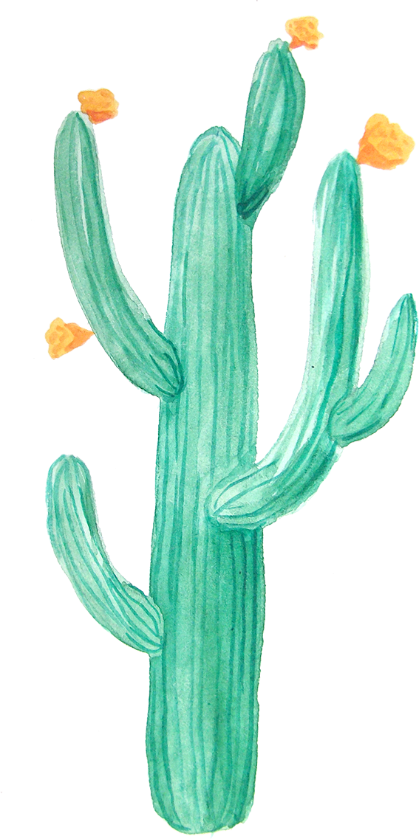 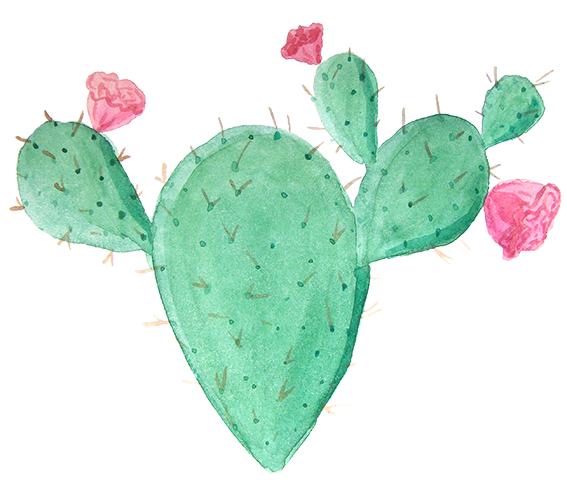 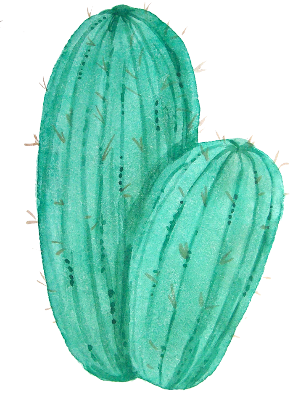 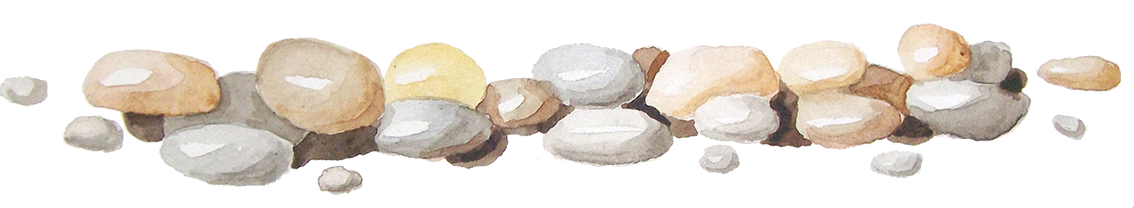 7
Nghe viết
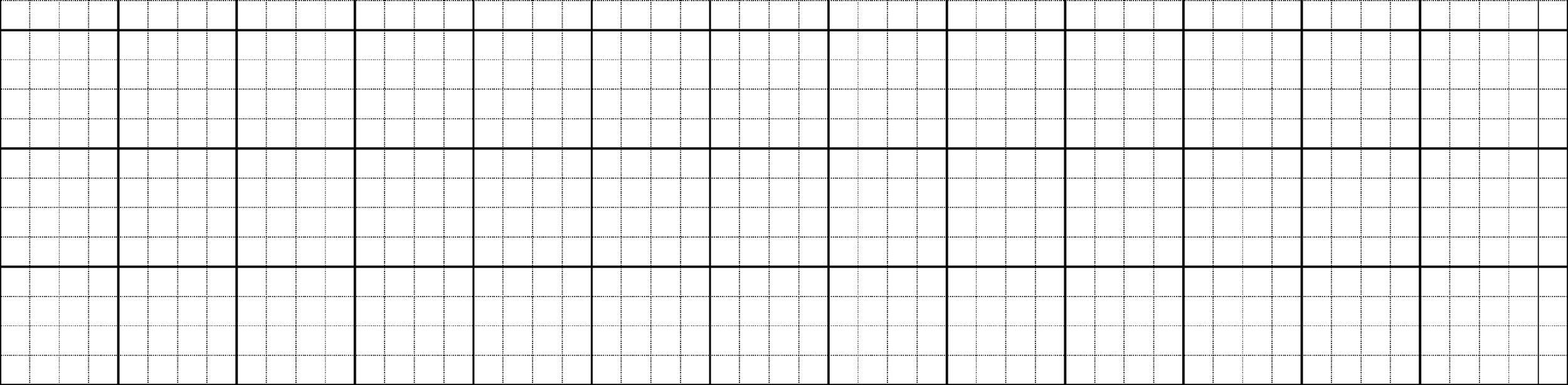 Nai và hoẵng về đích cuối cùng.
Nhưng cả hai đều được tặng giải thưởng.
Chú ý: Viết lùi đầu dòng, viết hoa chữ cái đầu cầu, kết thúc câu có dấu chấm
Cần chú ý gì khi viết chữ đầu câu?
Cuối câu có dấu gì?
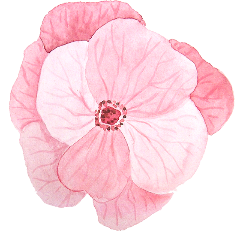 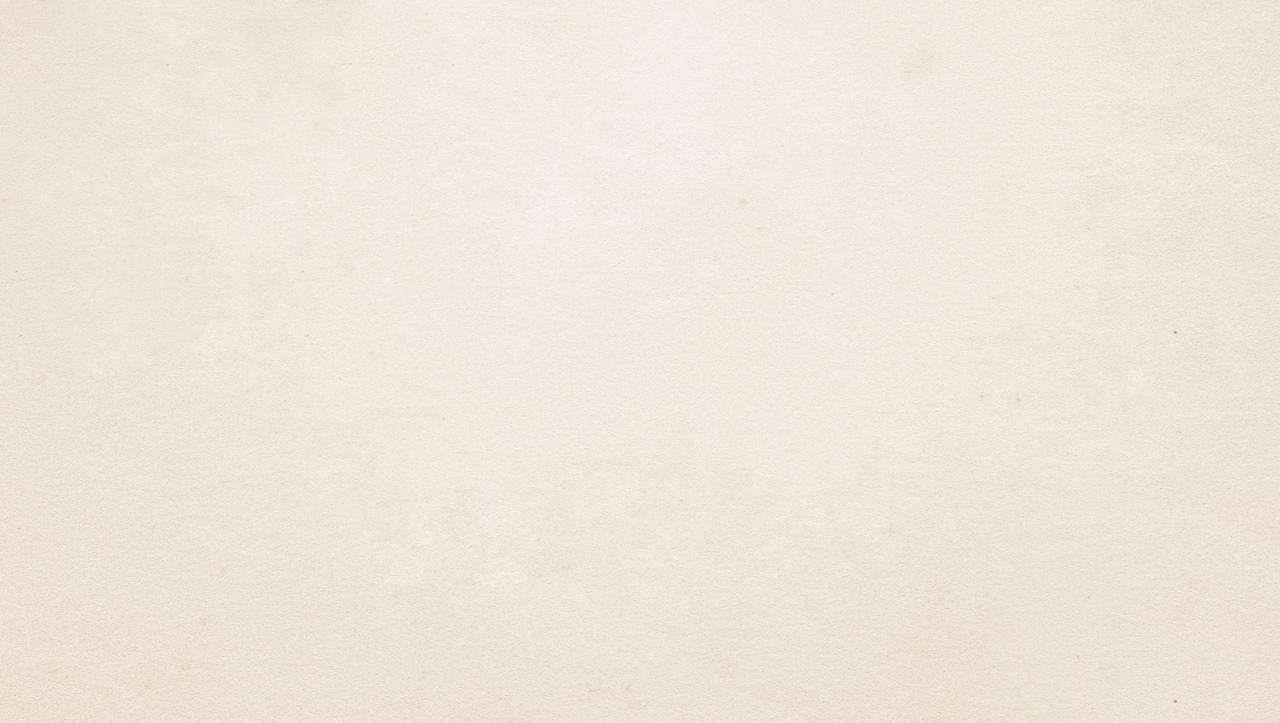 Chọn vần phù hợp thay cho ô vuông
a. ươc hay ươt
Bước đi
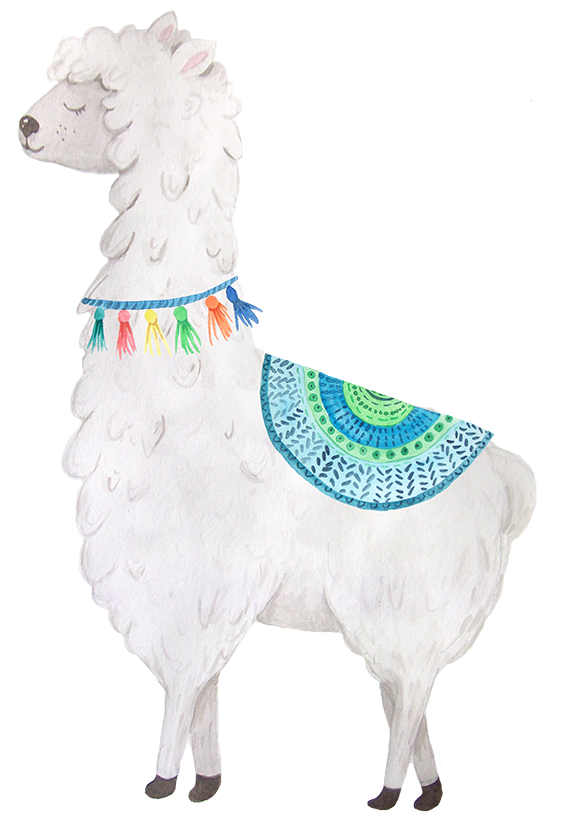 Nước suối
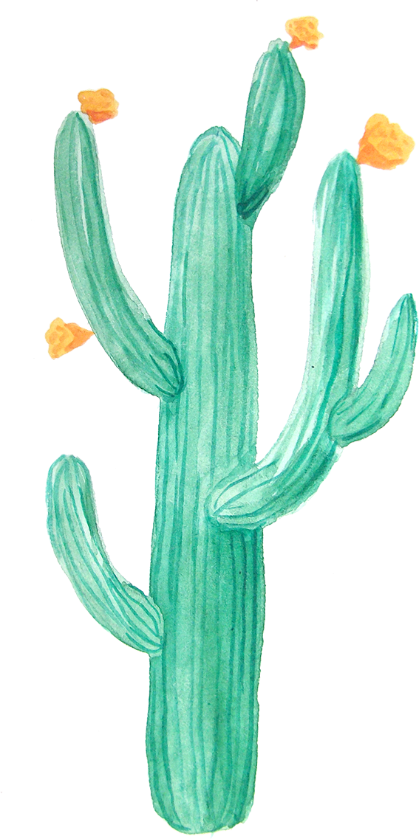 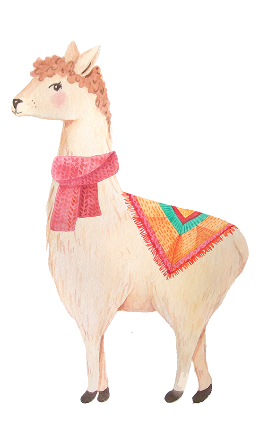 Rượt đuổi
Cả lớp cùng đọc to các từ vừa tìm được
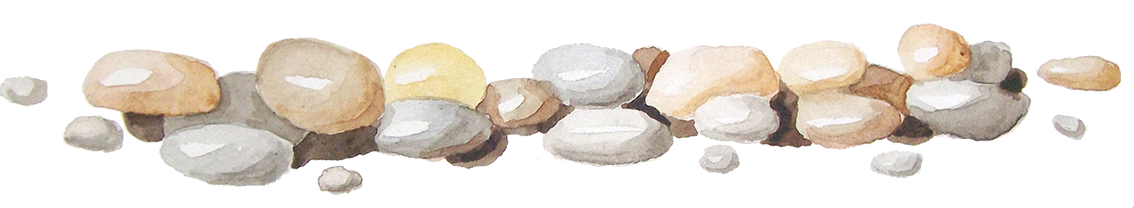 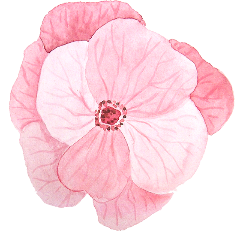 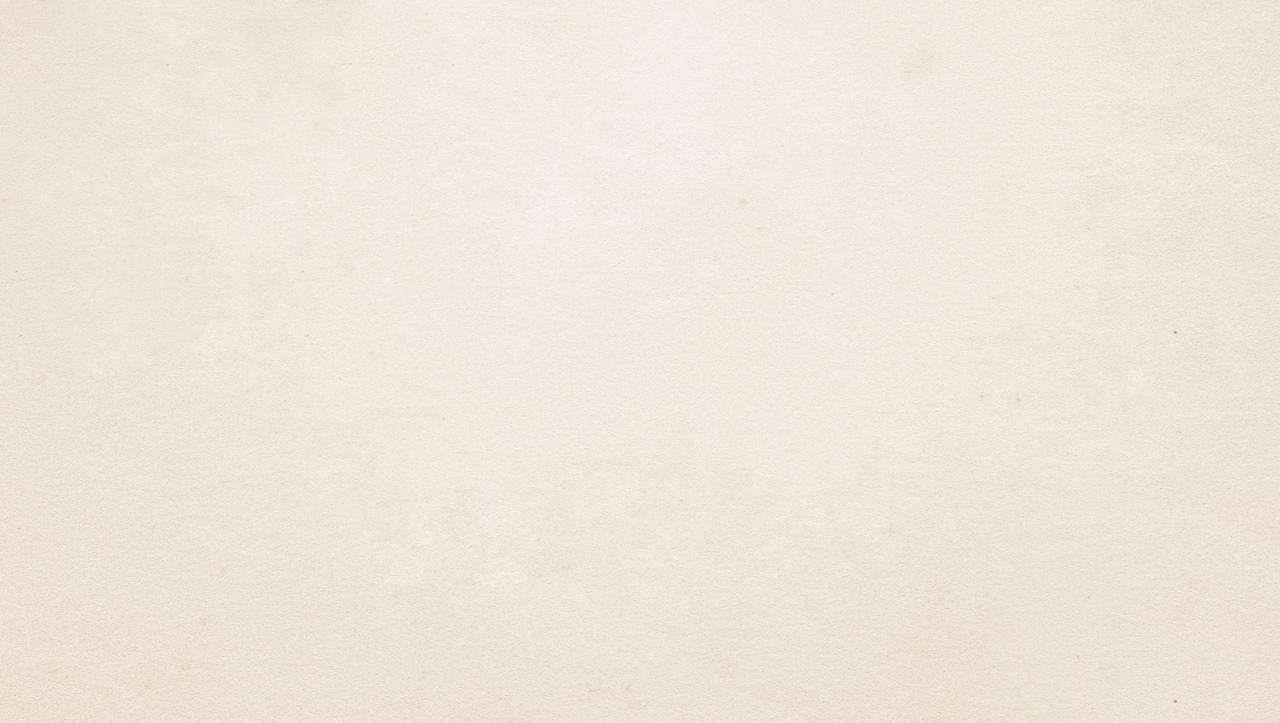 Chọn vần phù hợp thay cho ô vuông
b. inh hay in
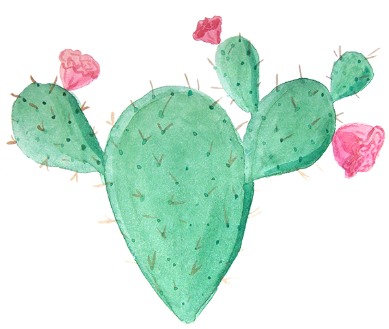 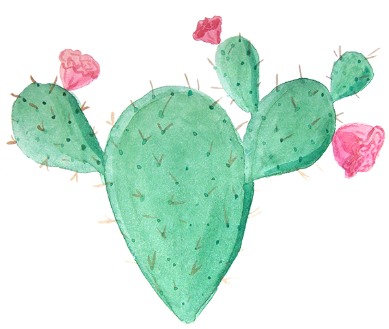 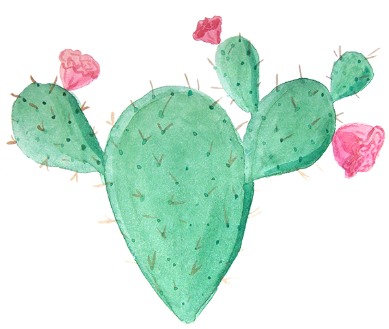 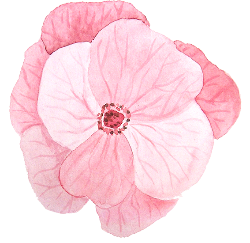 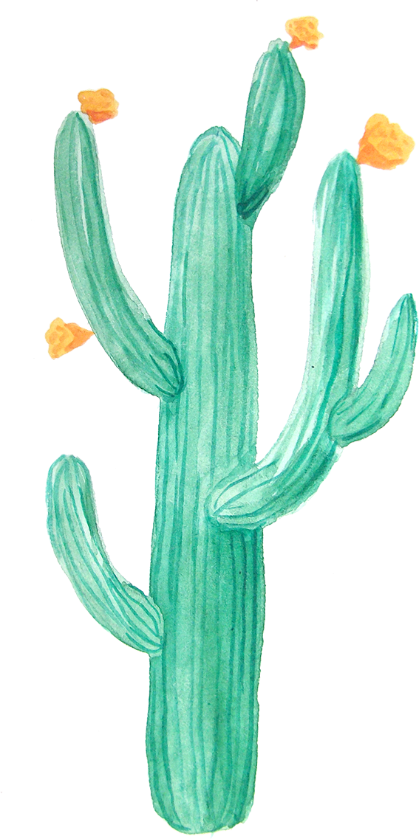 Tin tức
Vinh dự
Đội hình
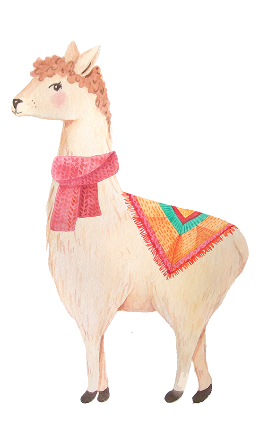 Cả lớp cùng đọc to các từ vừa tìm được
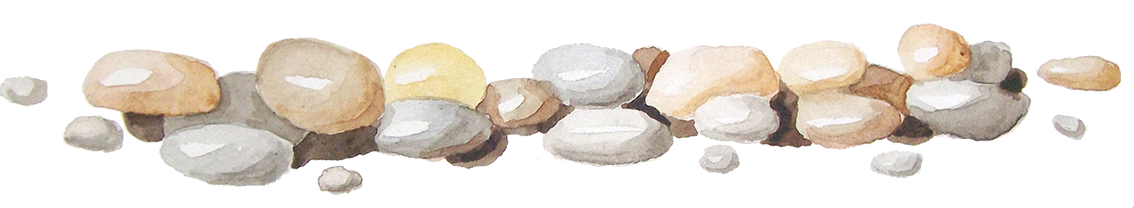 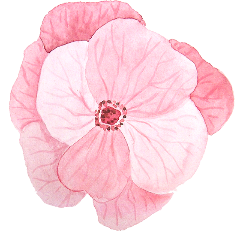 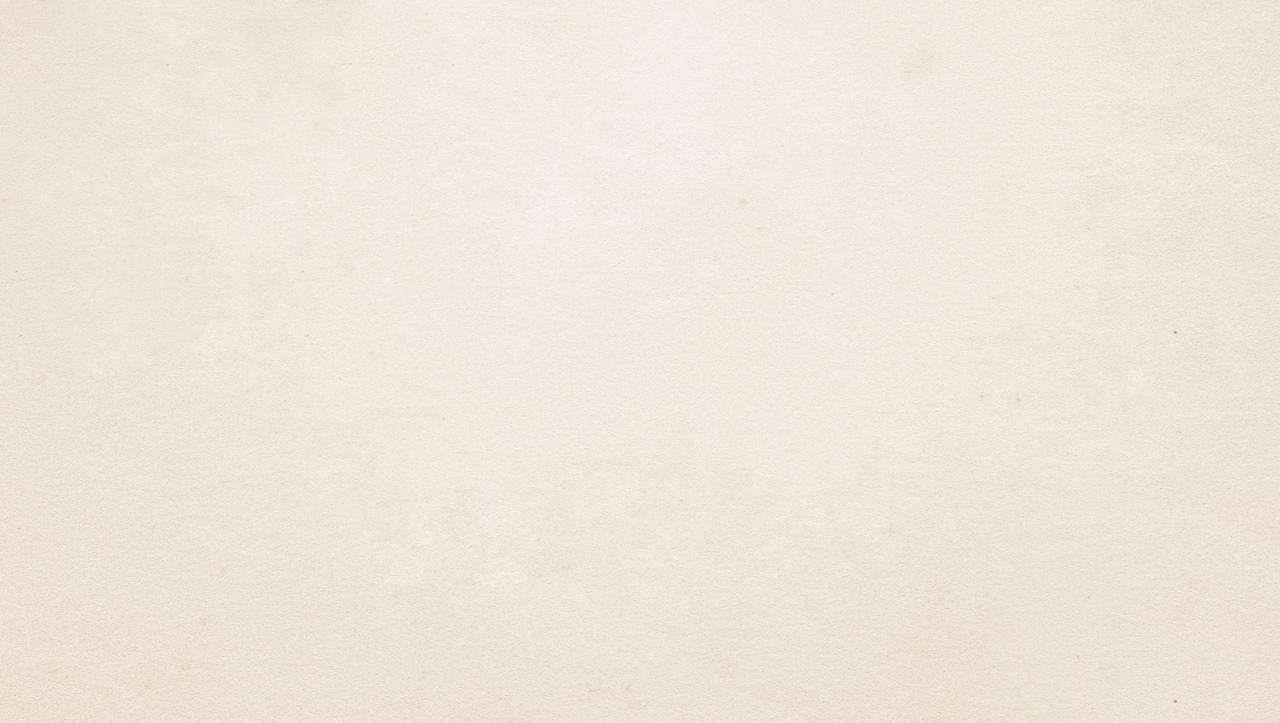 Quan sát tranh và dùng từ ngữ để nói theo tranh
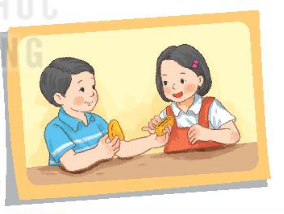 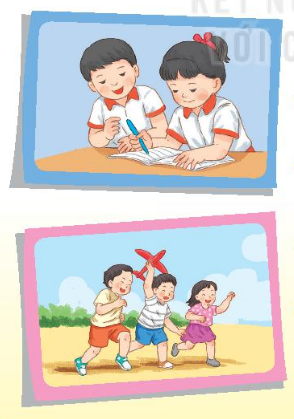 Cùng học
Cùng ăn
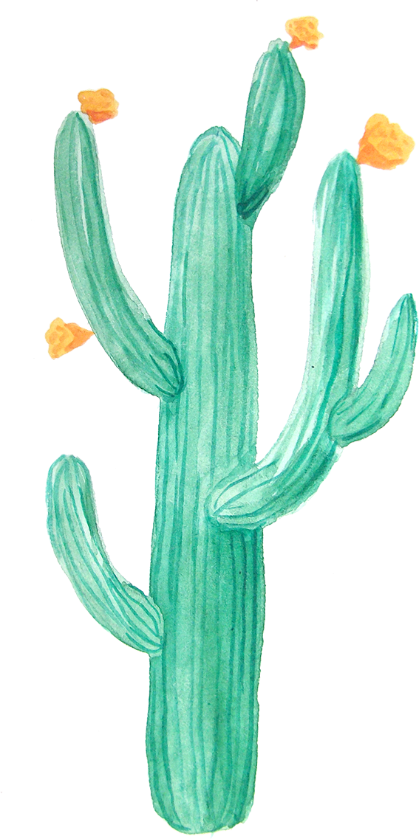 Cùng chơi
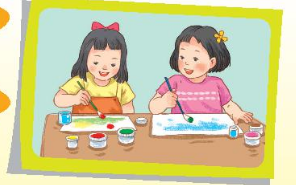 Cùng vẽ
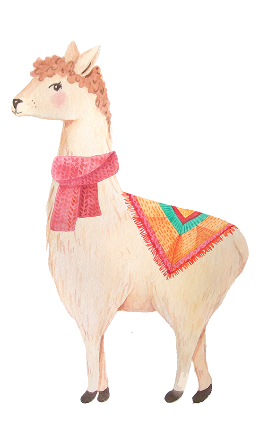 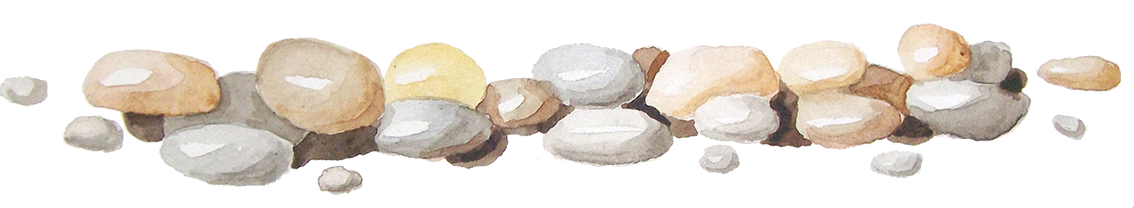 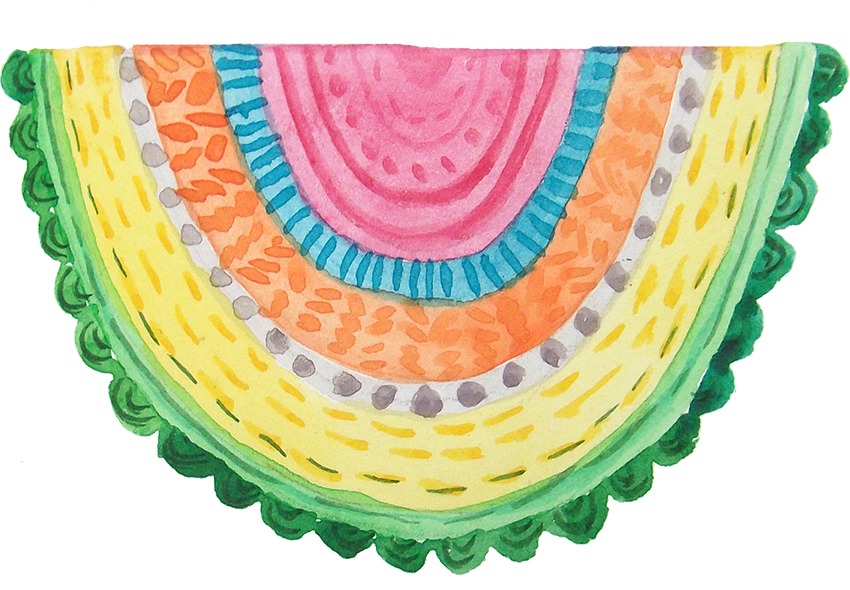 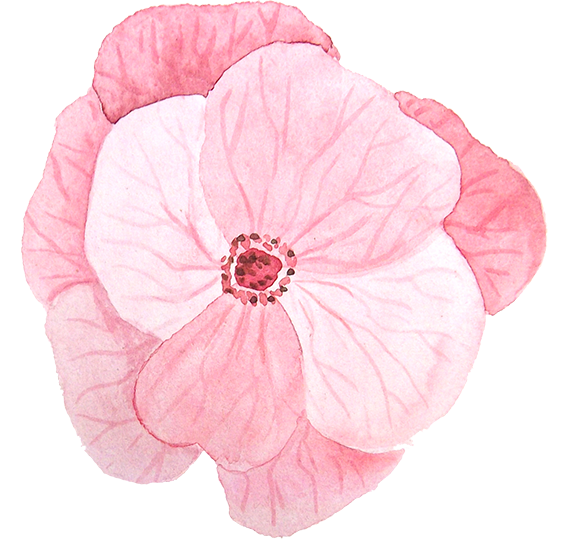 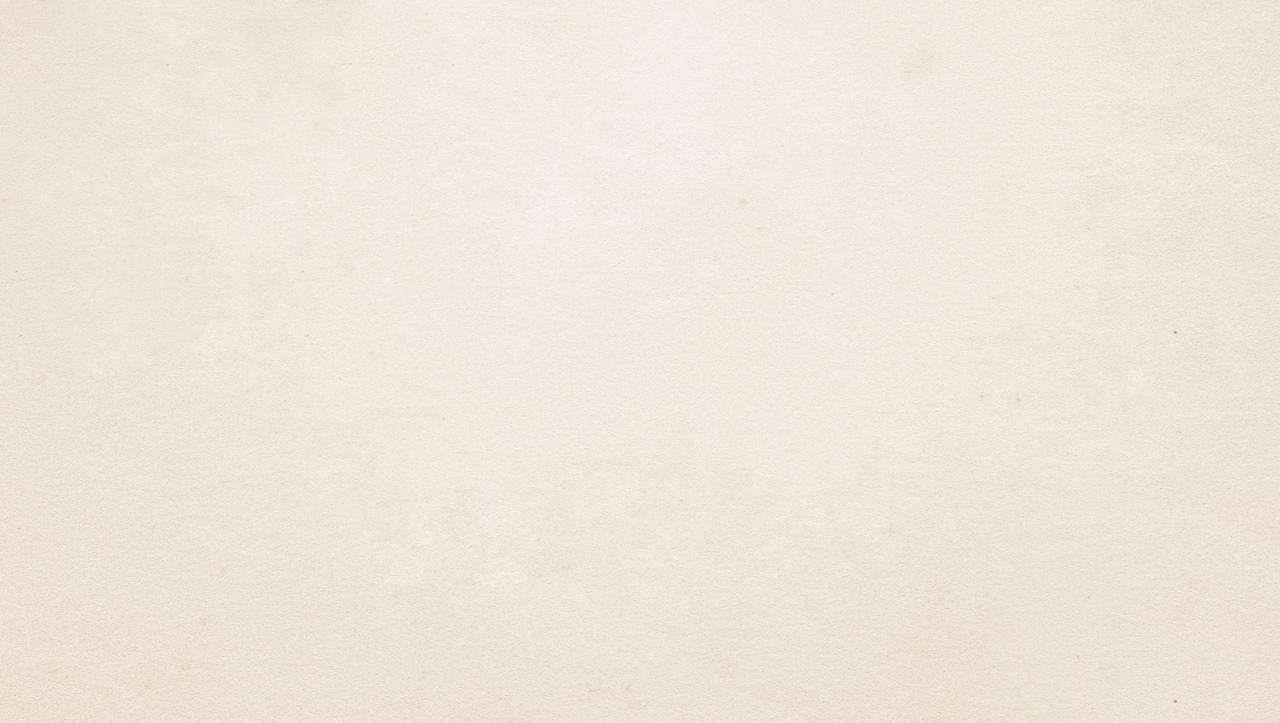 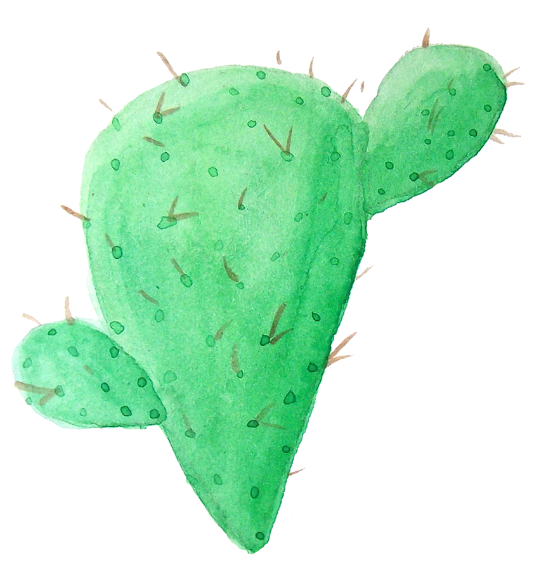 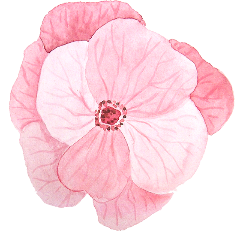 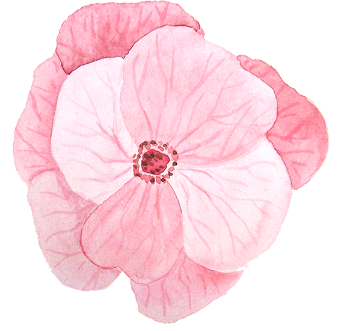 Tạm biệt và hẹn gặp lại các em!
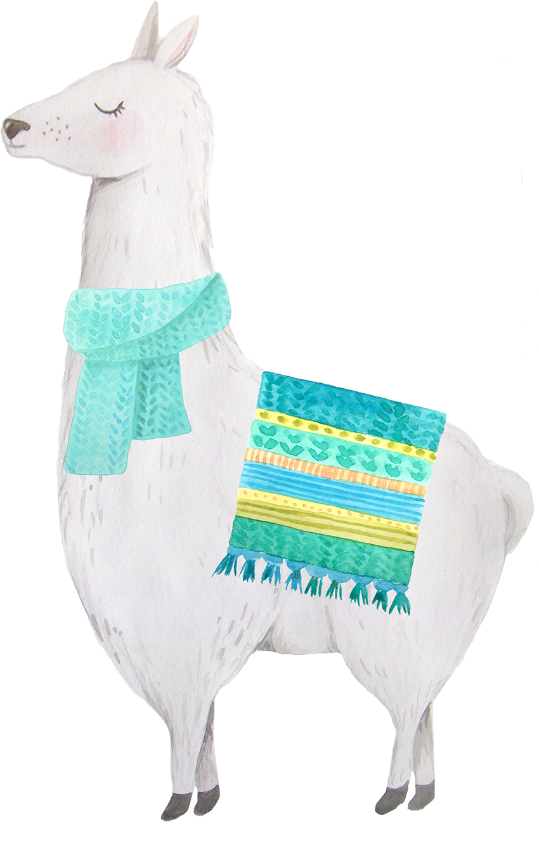 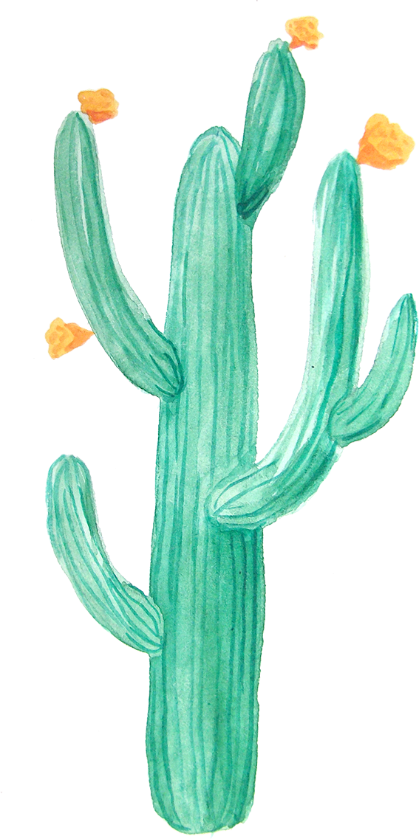 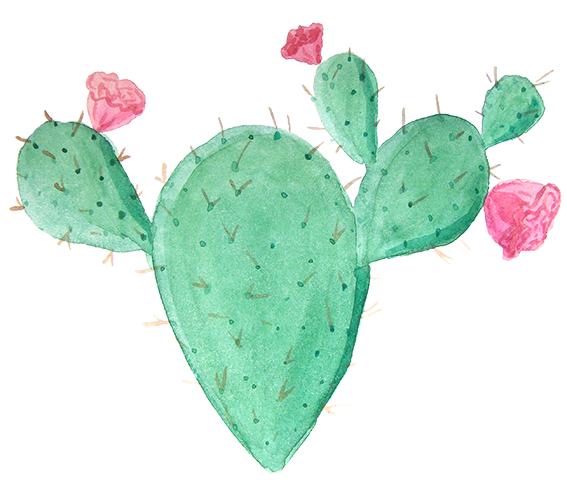 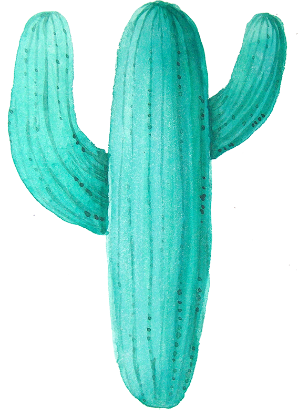 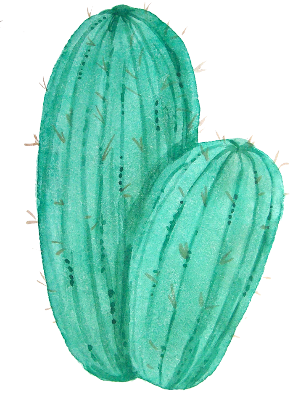 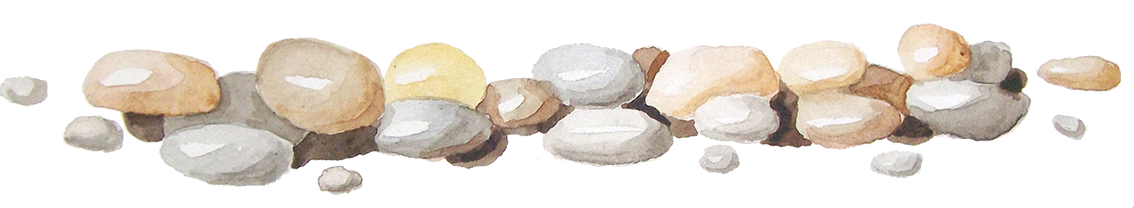 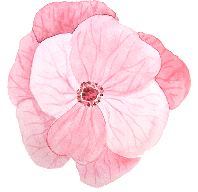